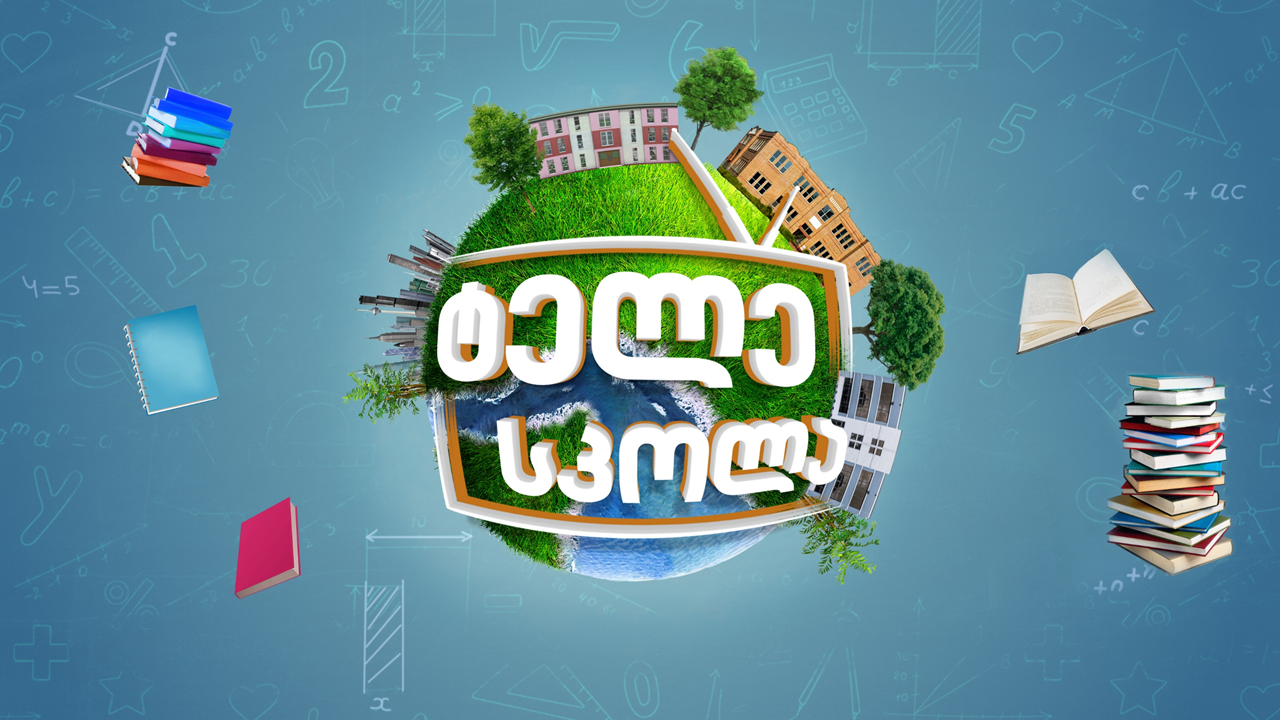 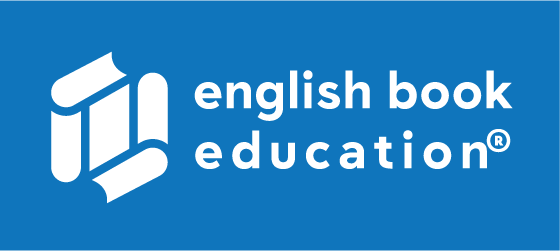 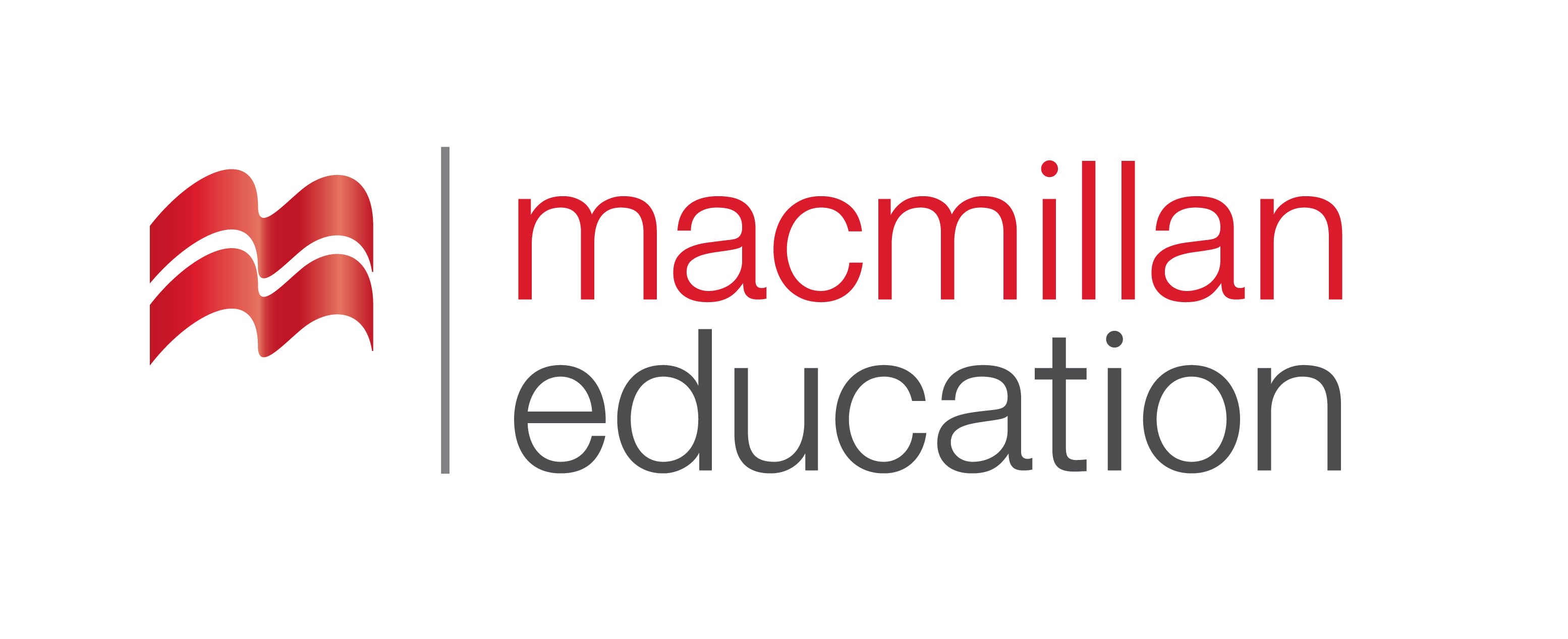 Law ǀ სამართალი
English for Specific Purposes | Level B2
Introduction - შესავალი
Agenda                        
გაკვეთილის გეგმა
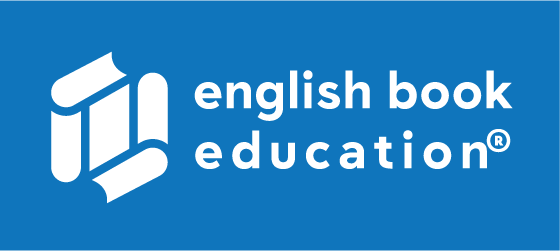 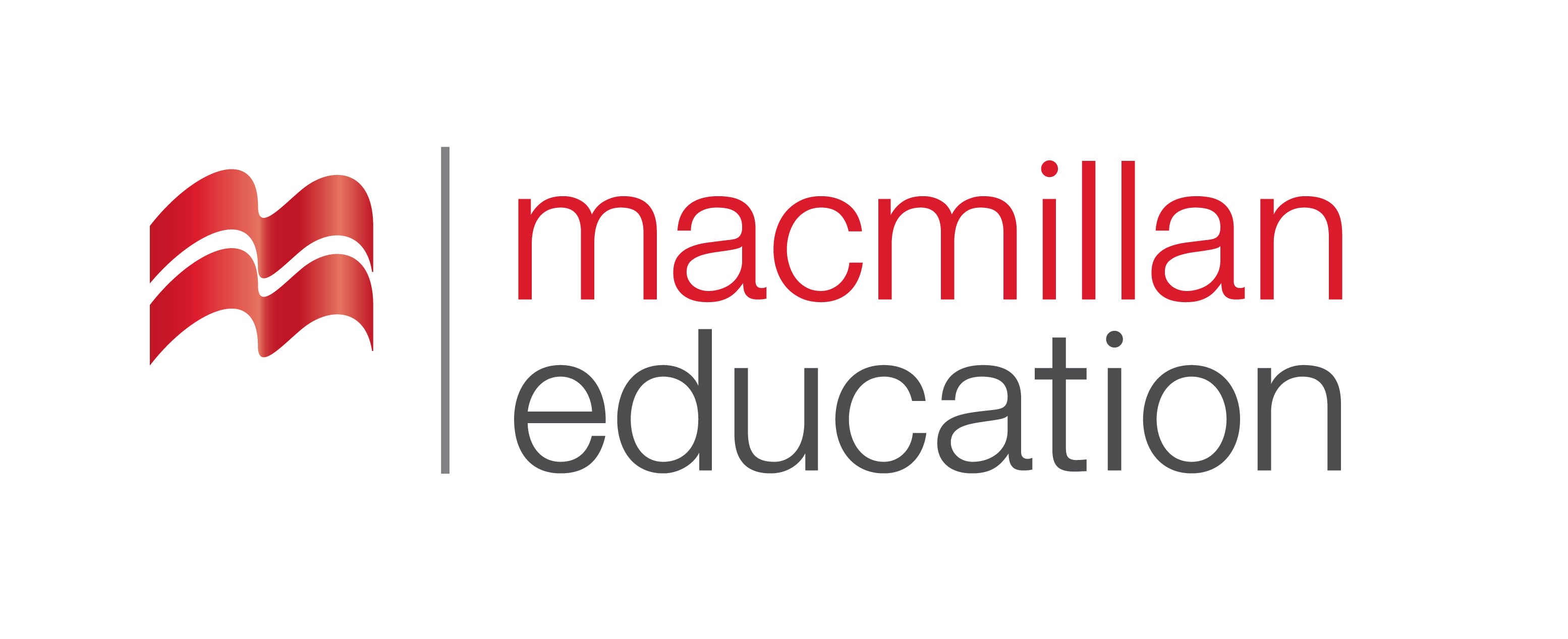 Vocabulary - ლექსიკა
Reading Comprehension - წაკითხულის გააზრება
Grammar - გრამატიკა
Law
სამართლი
Summary- შეჯამება
Homework- საშინაო დავალება
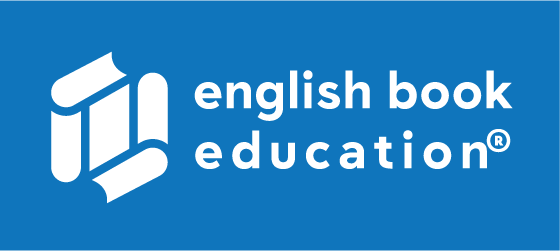 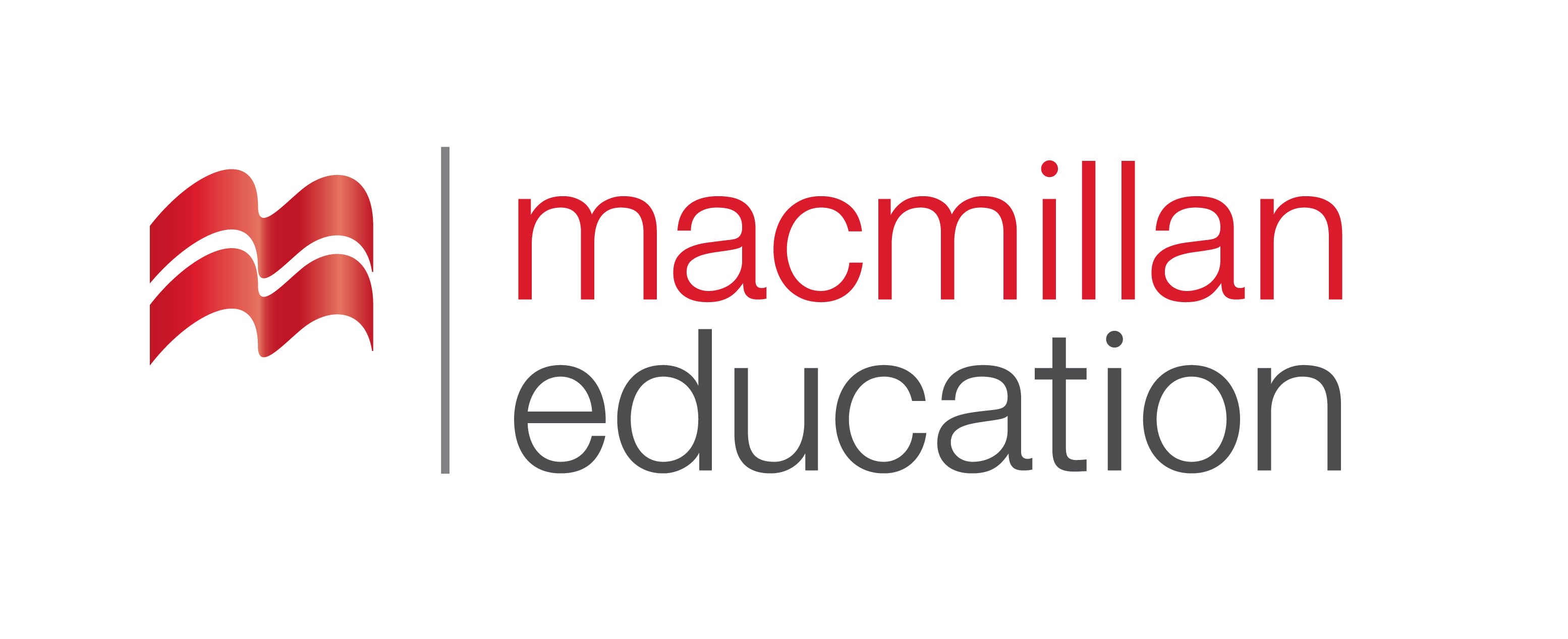 Introductionშესავალი
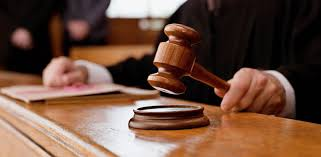 What are these photos related to?
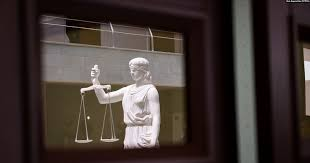 What is the function of the court?
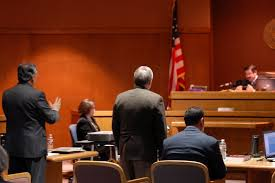 witness
(n.)
თვითმხილველი, მოწმე
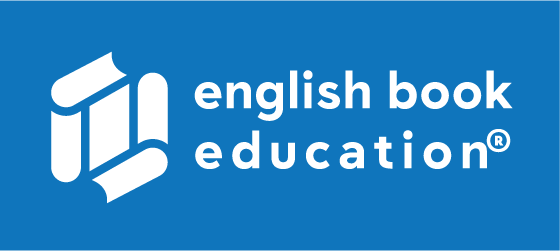 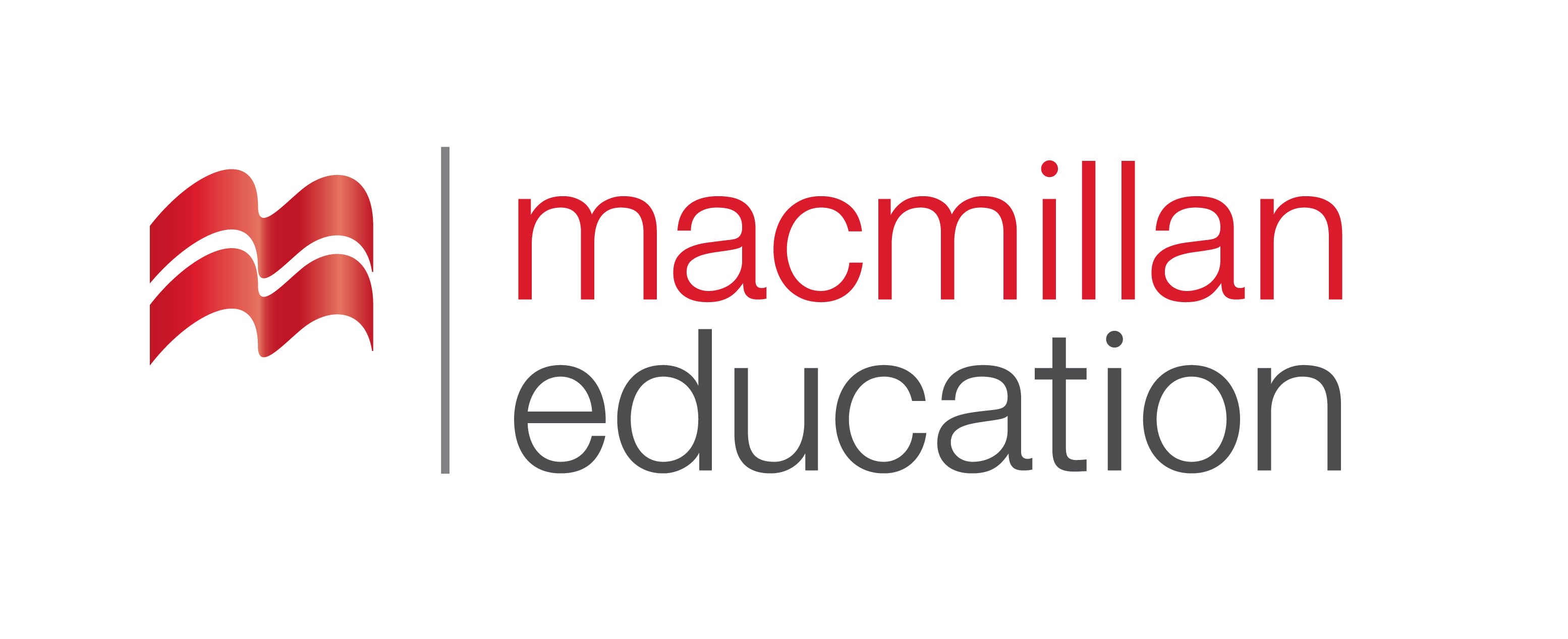 lawsuit
(n.)
სასამართლო პროცესი, საქმე
evidence
(n.)
სამხილი
Vocabulary
ლექსიკა
jury
(n.)
ნაფიცი მსაჯულები
investigation
(n.)
გამოძიება
Vocabulary
ლექსიკა
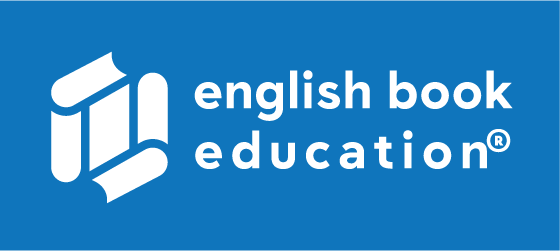 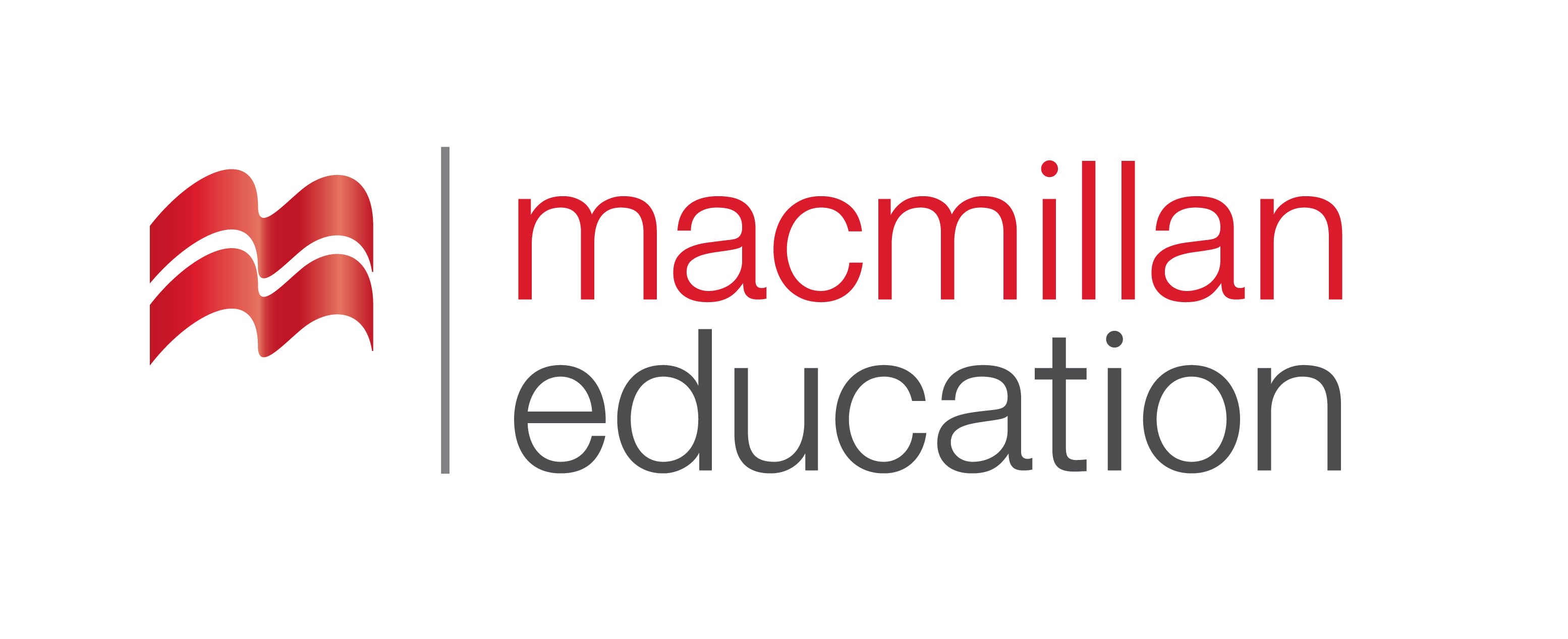 witness
(n.)
თვითმხილველი, მოწმე
According to (eye) witnesses, the robbery was carried out by two teenage boys.
Vocabulary
ლექსიკა
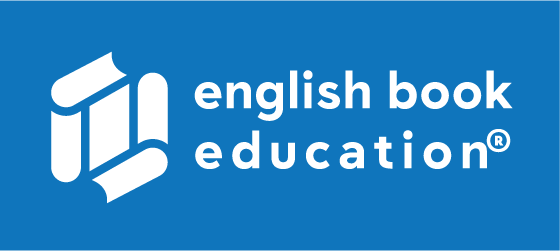 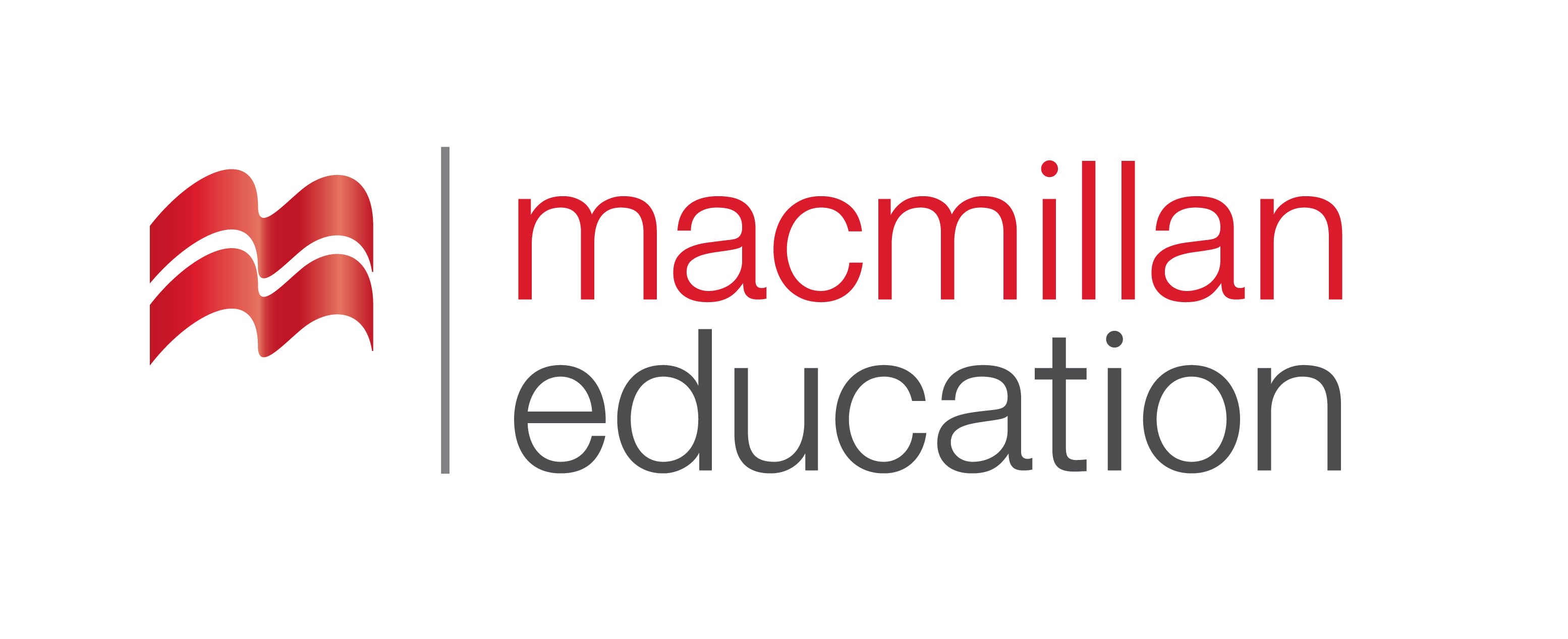 evidence
(n.)
სამხილი
A jury has heard all the evidence in this case.
Vocabulary
ლექსიკა
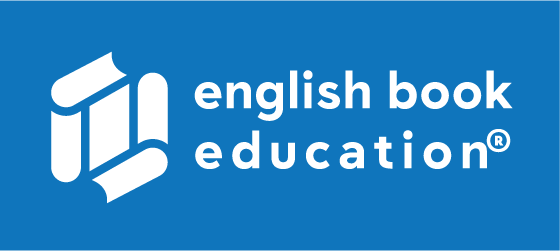 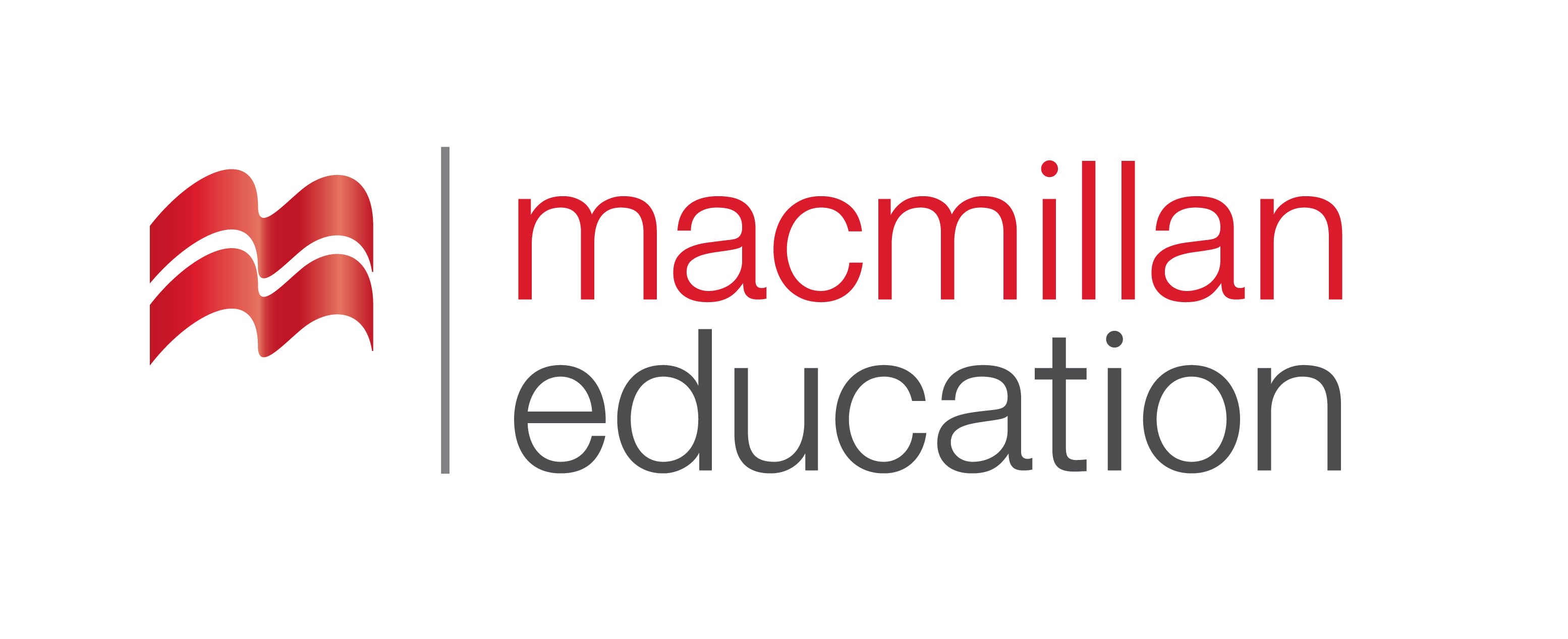 jury
(n.)
ნაფიცი მსაჯულები
Not surprisingly, the jury found them both guilty.
Vocabulary
ლექსიკა
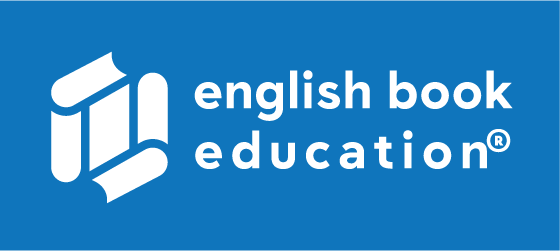 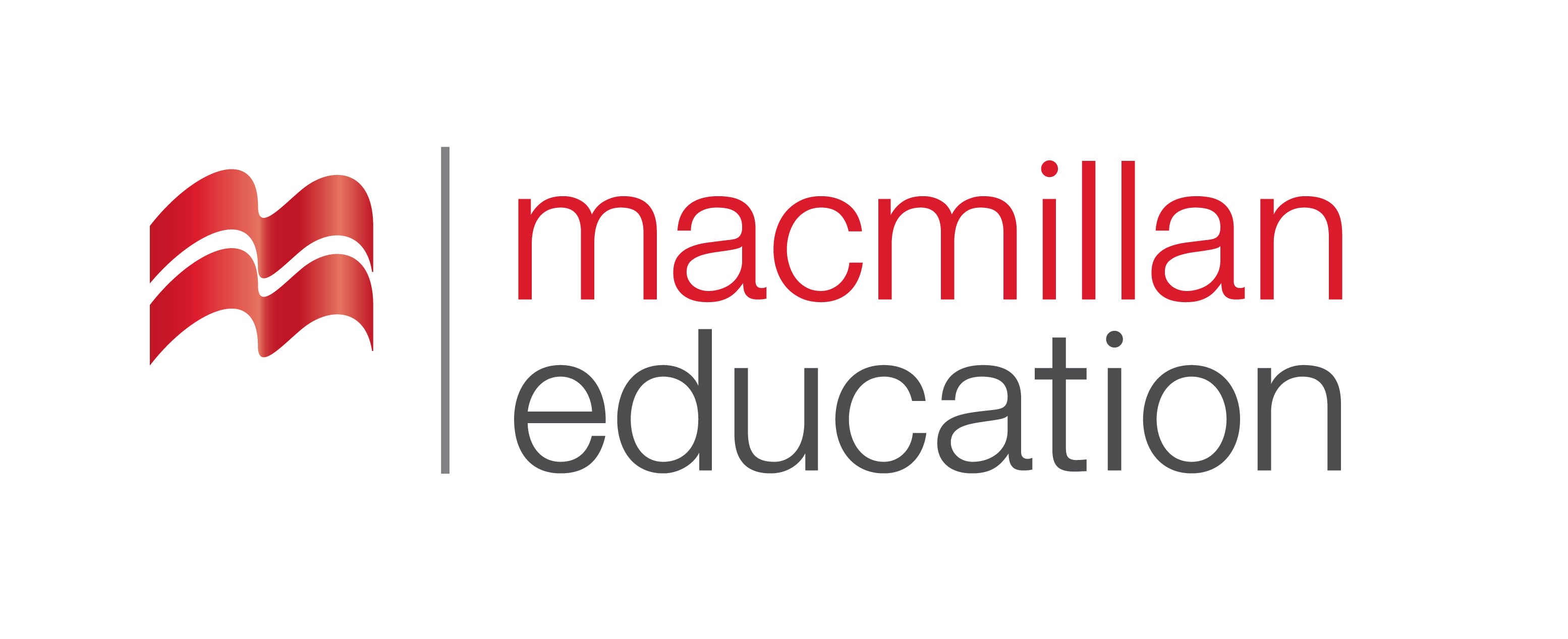 investigation
(n.)
გამოძიება
The bank conducted its own internal investigation into the robbery.
Vocabulary
ლექსიკა
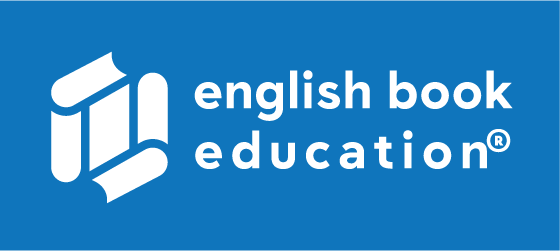 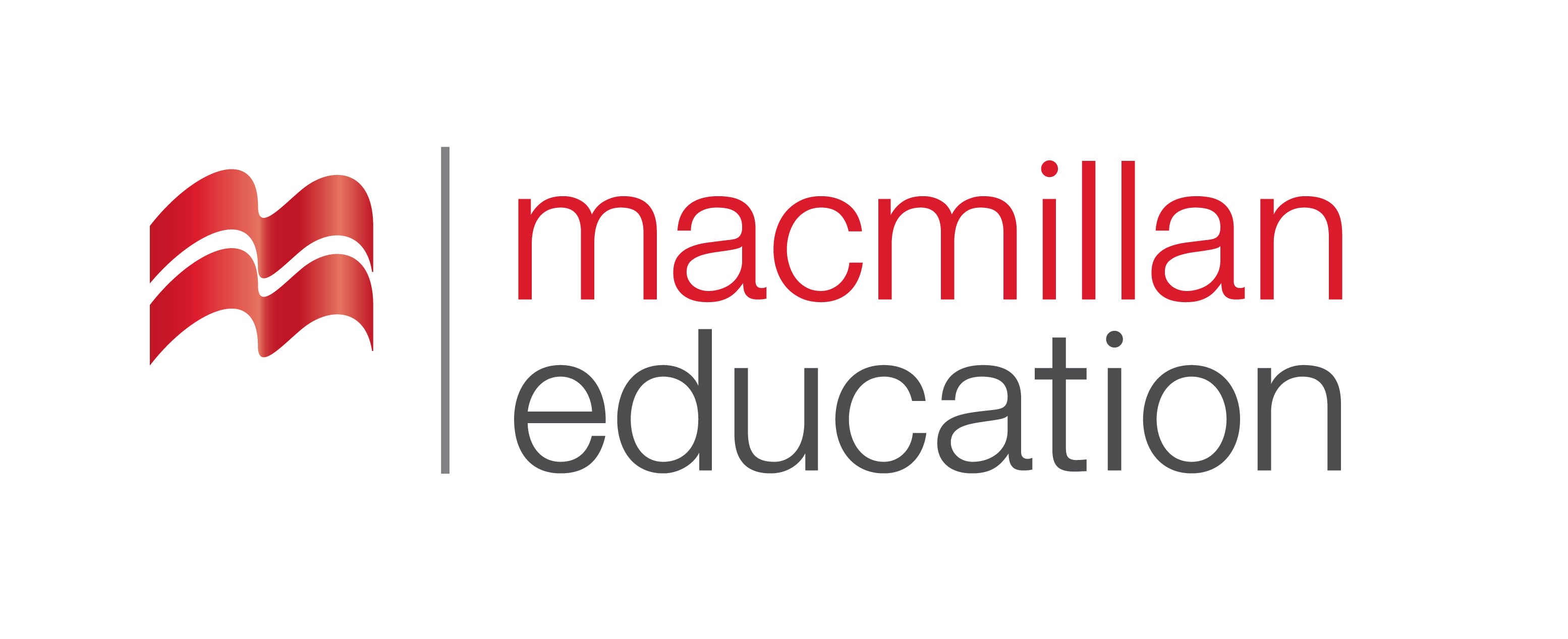 lawsuit
(n.)
სასამართლო პროცესი, საქმე
Two of the directors filed a lawsuit against their former employer.
Vocabulary
ლექსიკა
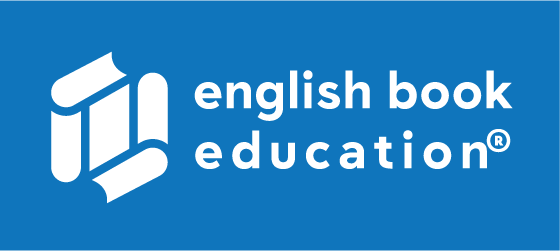 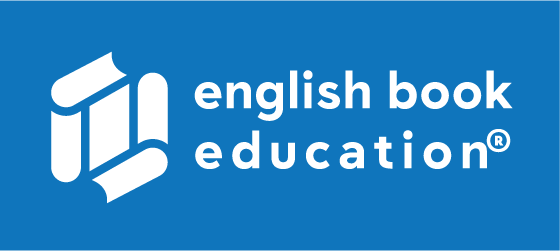 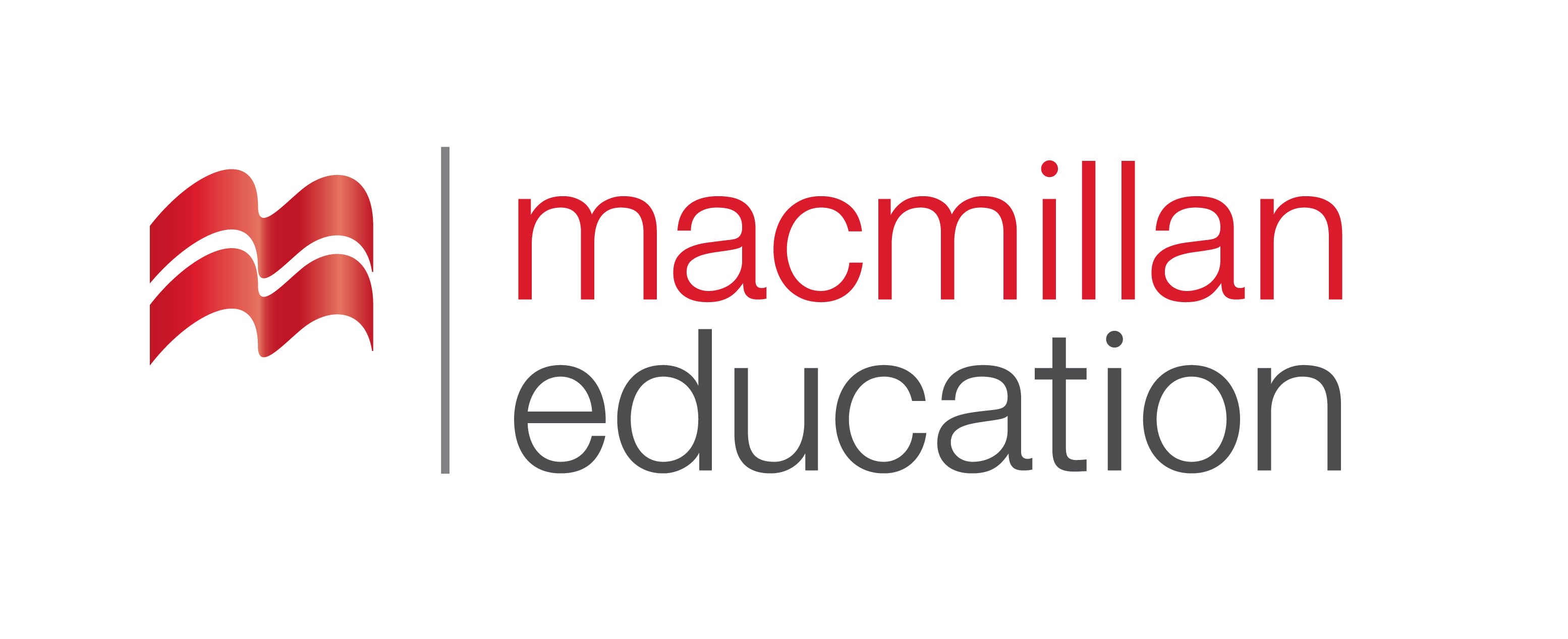 lawsuit
witness
evidence
investigation
jury
Objects, documents or official statements that are used to prove something is true or not true, especially for legal or insurance purposes
Vocabulary
ლექსიკა
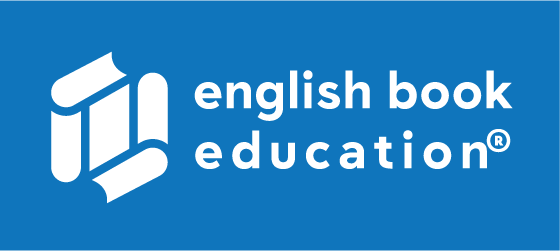 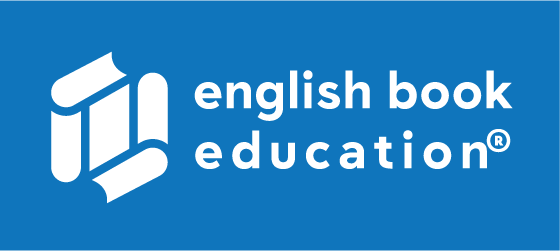 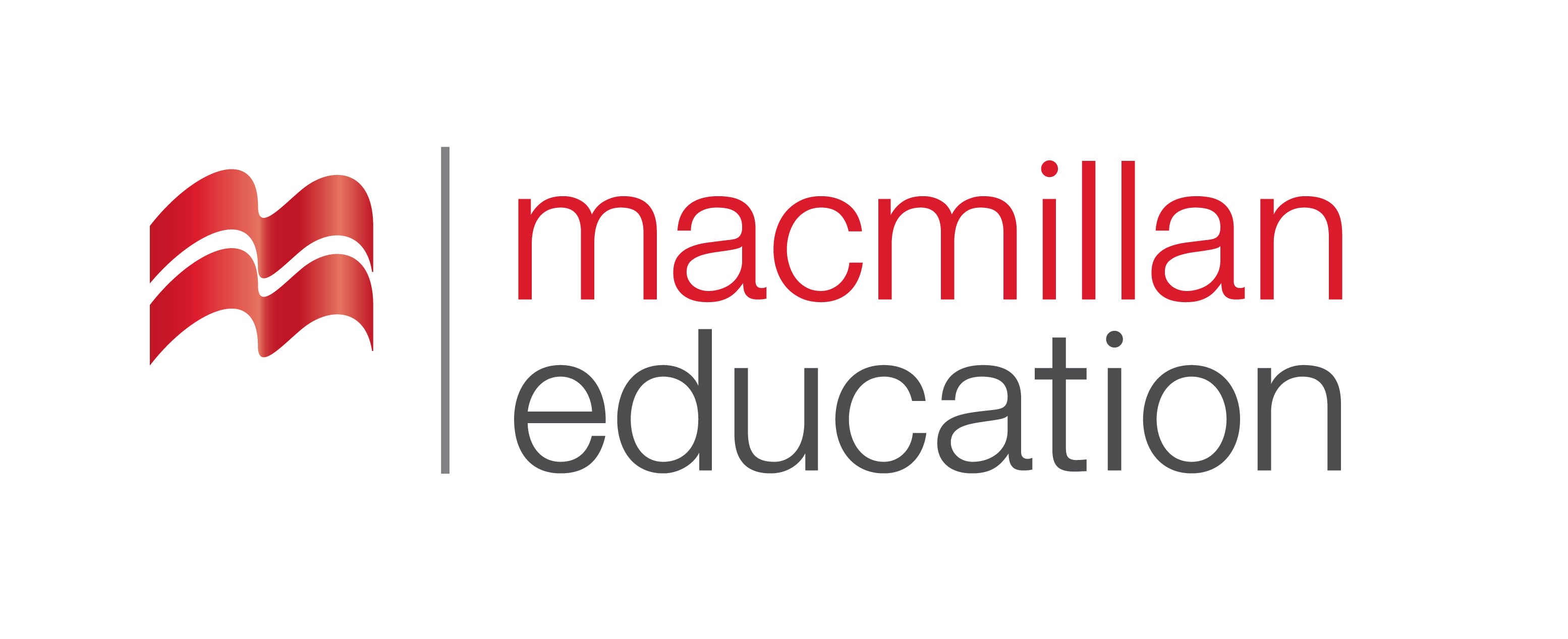 lawsuit
witness
jury
investigation
A problem taken to a law court by an ordinary person or an organisation rather than the police in order to obtain a legal decision
Vocabulary
ლექსიკა
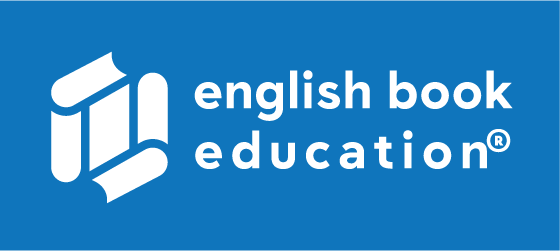 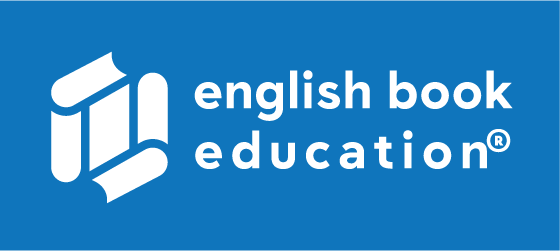 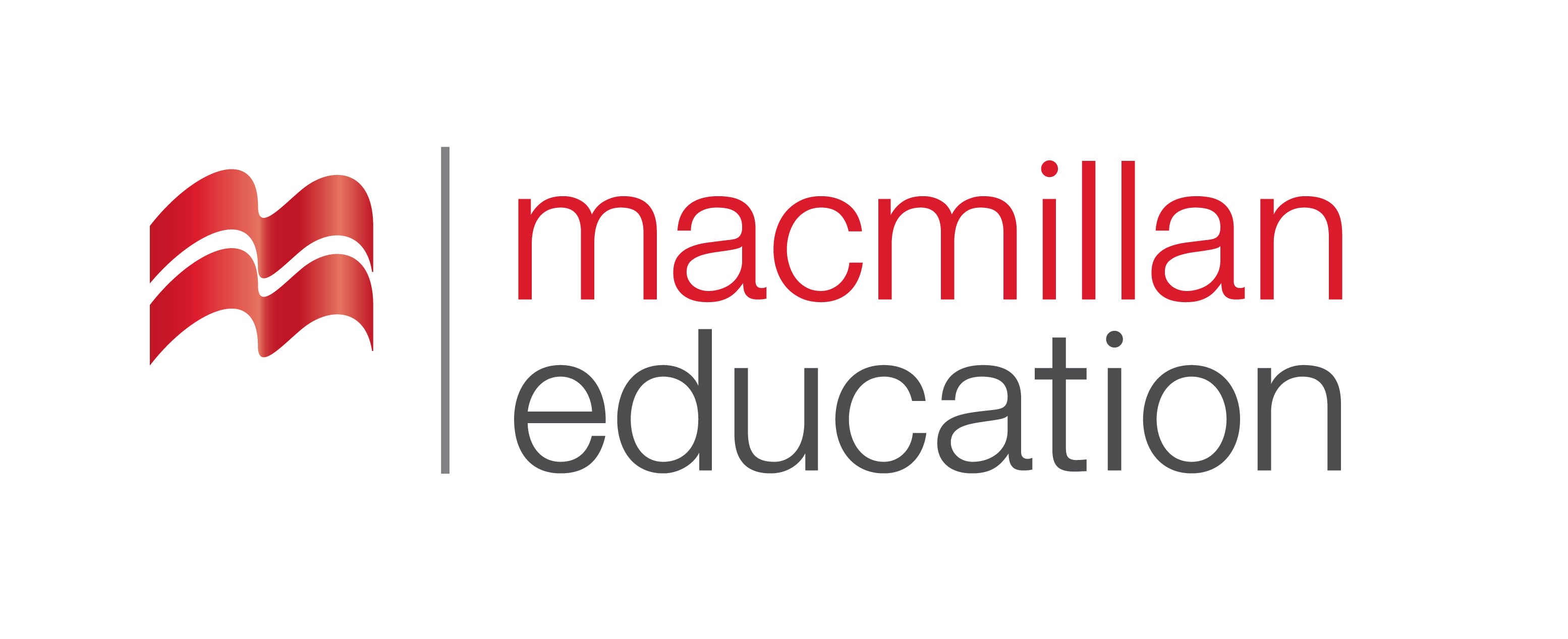 investigation
witness
jury
A group of people who have been chosen to listen to the facts in a court action and decide whether a person is guilty or not guilty or whether a claim has been proved
Vocabulary
ლექსიკა
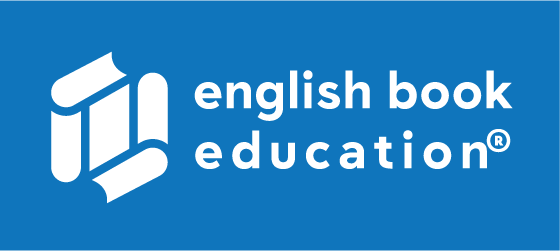 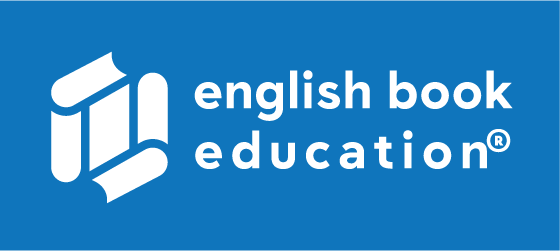 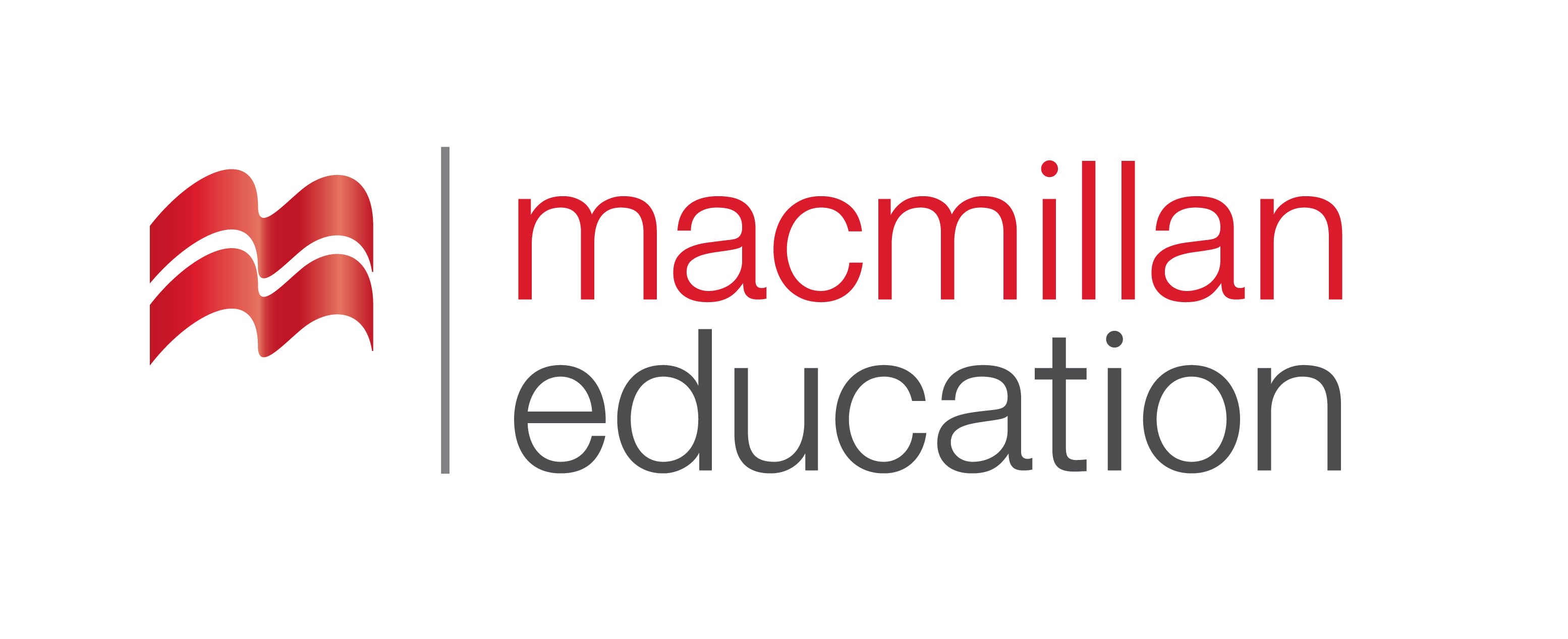 witness
investigation
The act or process of examining a crime, problem, statement, etc. carefully, especially to discover the truth
Vocabulary
ლექსიკა
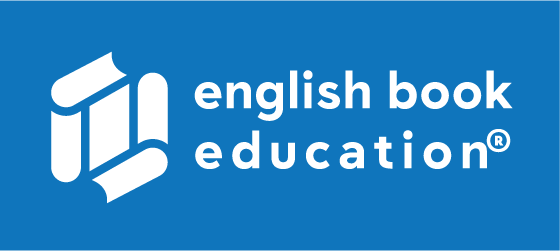 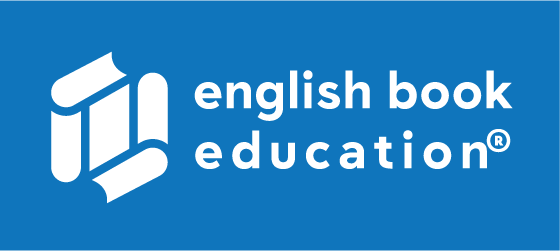 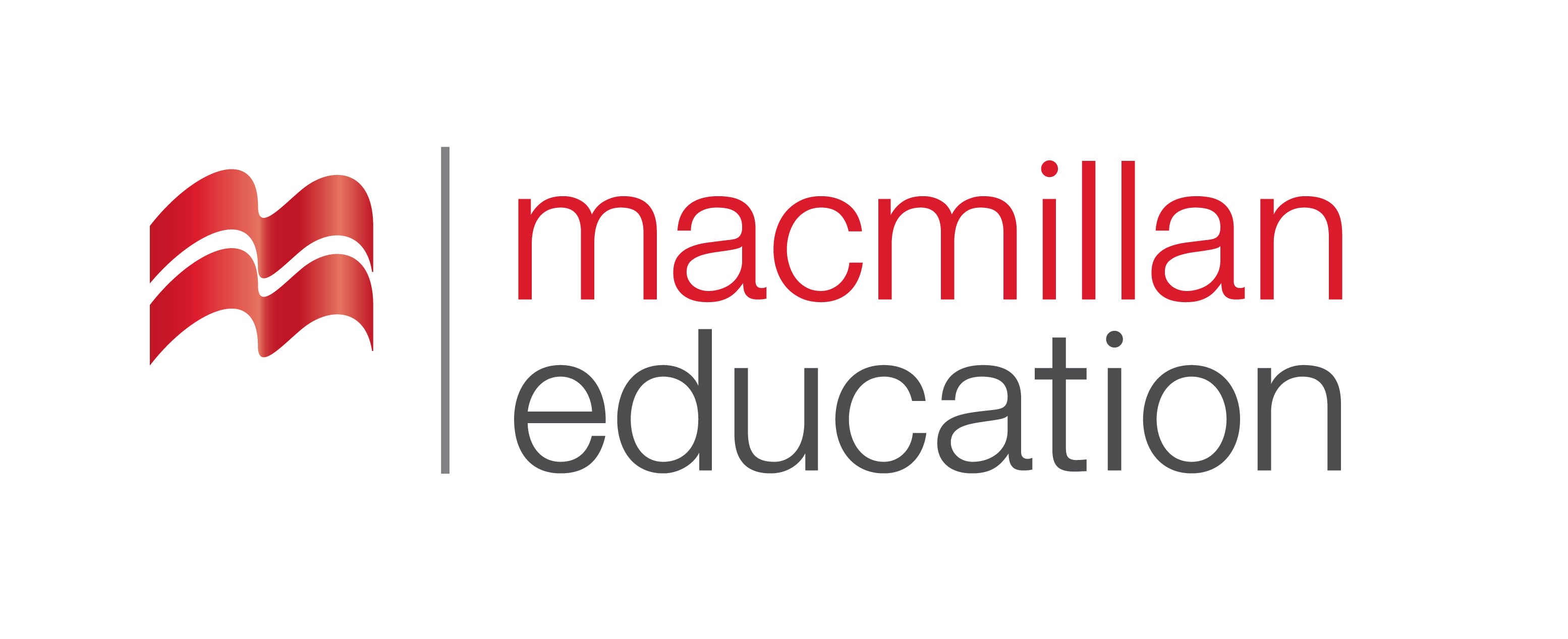 witness
A person who sees an event happening, especially a crime or an accident
defence
(n.) 
დაცვა
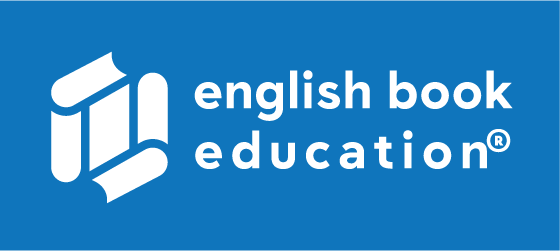 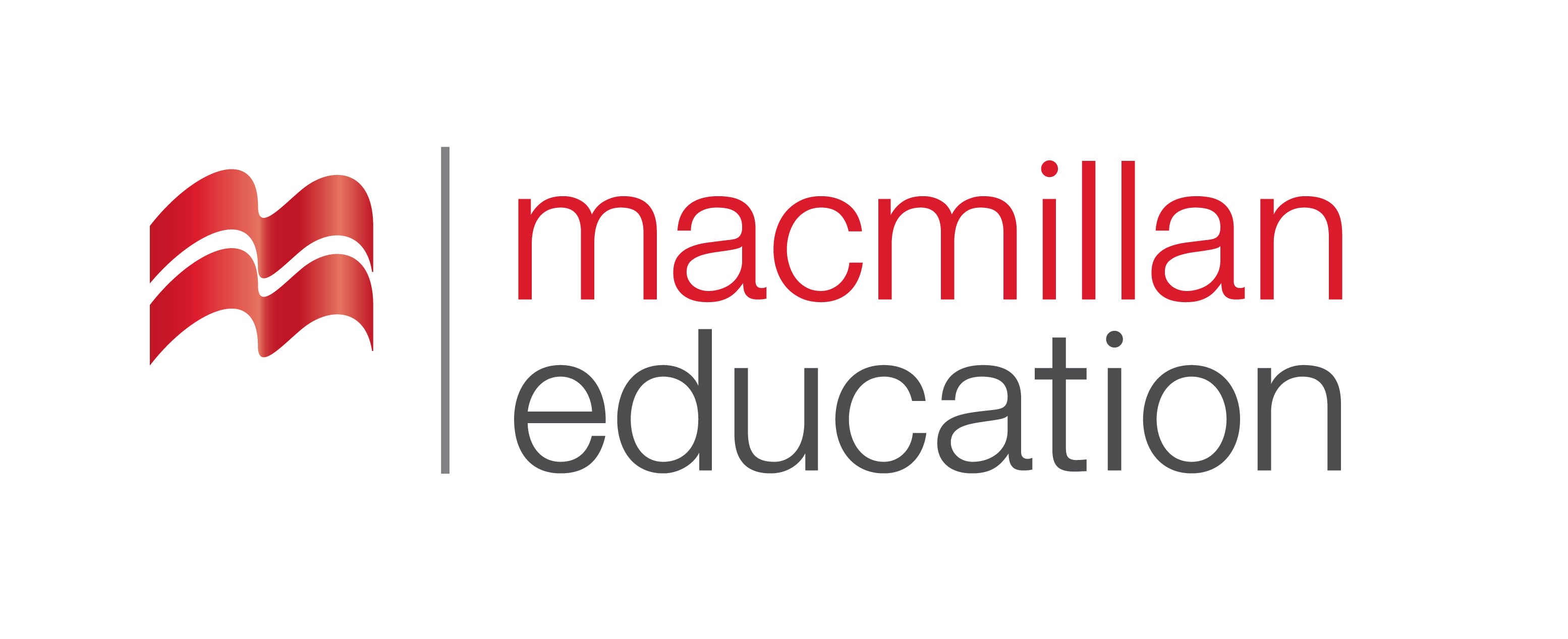 unjust
(adj.)
უსამართლო
liberty
(n.)
თავისუფლება
Vocabulary
ლექსიკა
discretion
(n.)
შეხედულება
to enact
(v.)
დადგენა, მიღება (კანონის)
statute
(n.)
კანონი, პარლამენტის მიერ დამტკიცებული
Vocabulary
ლექსიკა
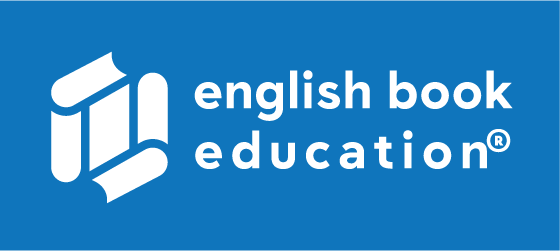 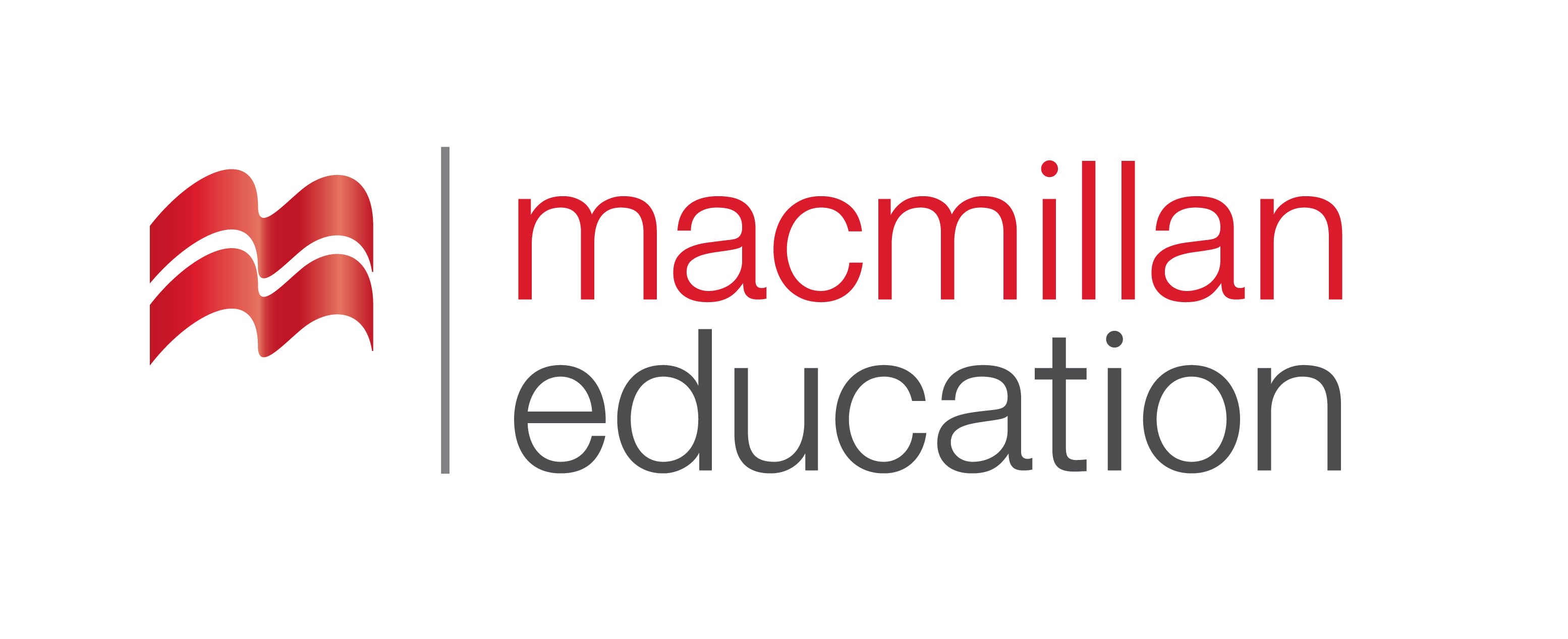 liberty
(n.)
თავისუფლება
For most citizens, liberty means the freedom to practise their religious or political beliefs.
Vocabulary
ლექსიკა
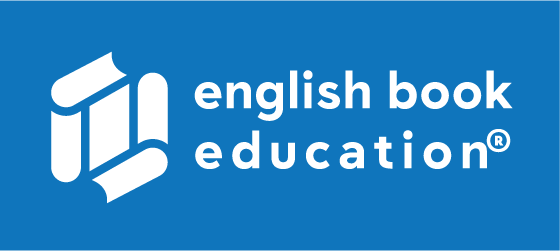 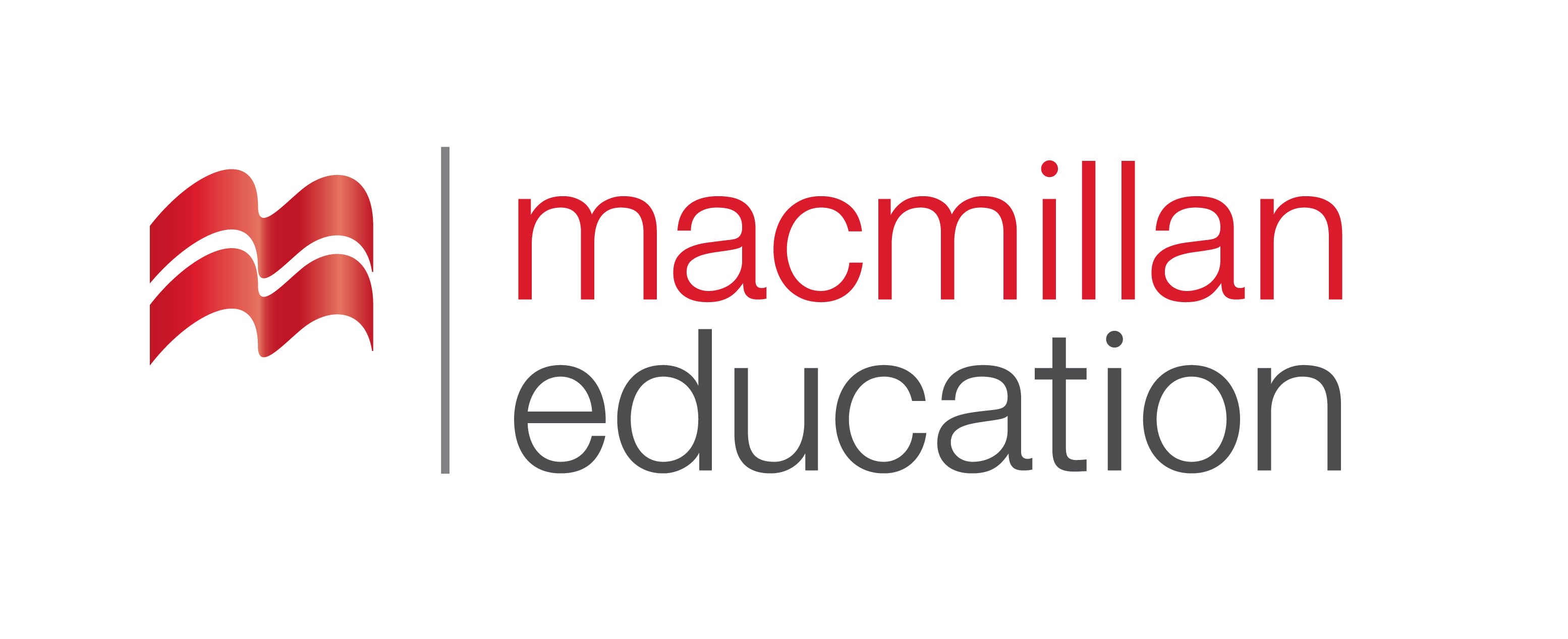 defence
(n.)
დაცვა
Now he says he's done nothing wrong, and I assume that will be his defence in court.
Vocabulary
ლექსიკა
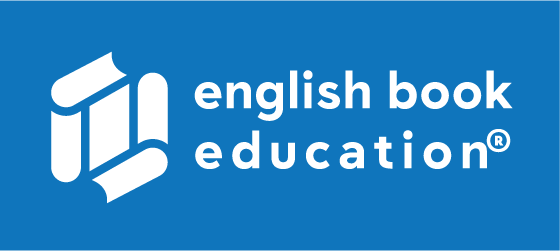 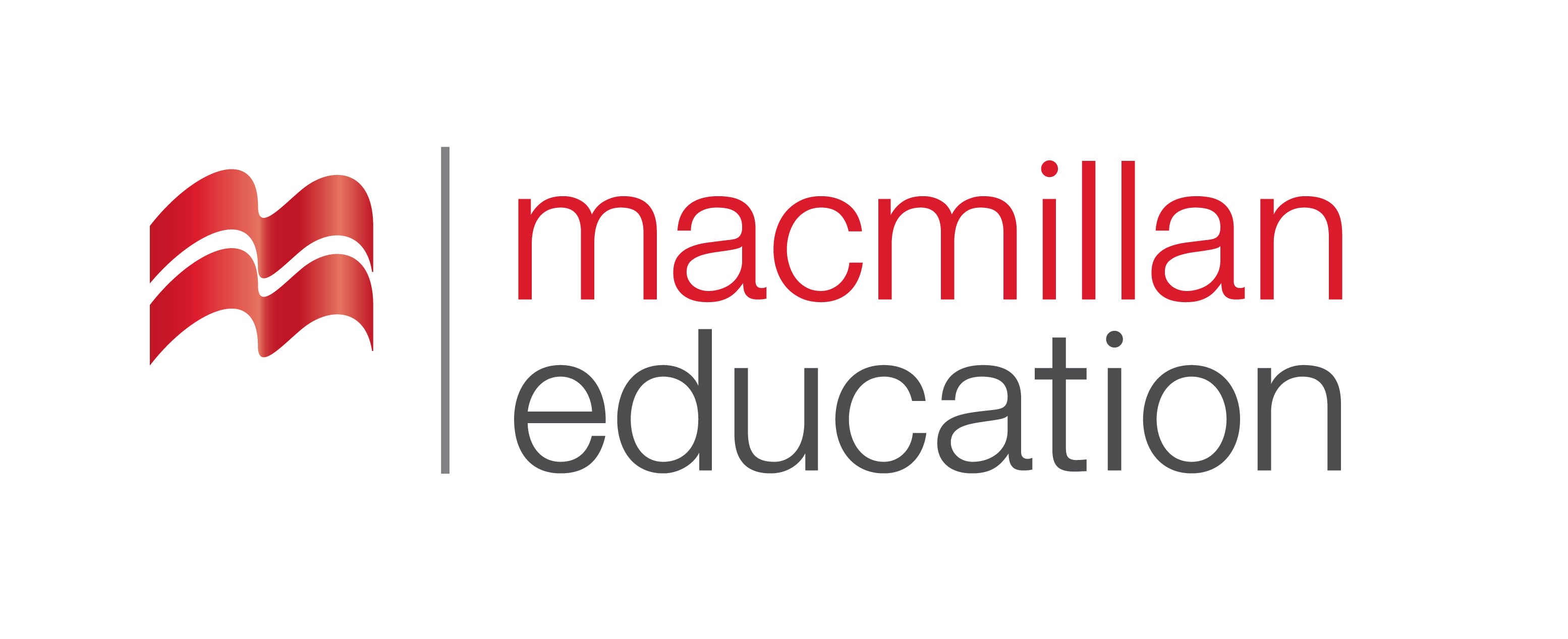 unjust
(adj.)
უსამართლო
New laws will protect employees against unjust dismissals.
Vocabulary
ლექსიკა
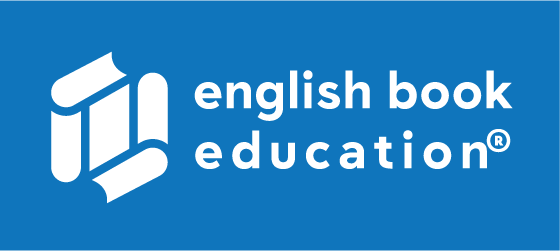 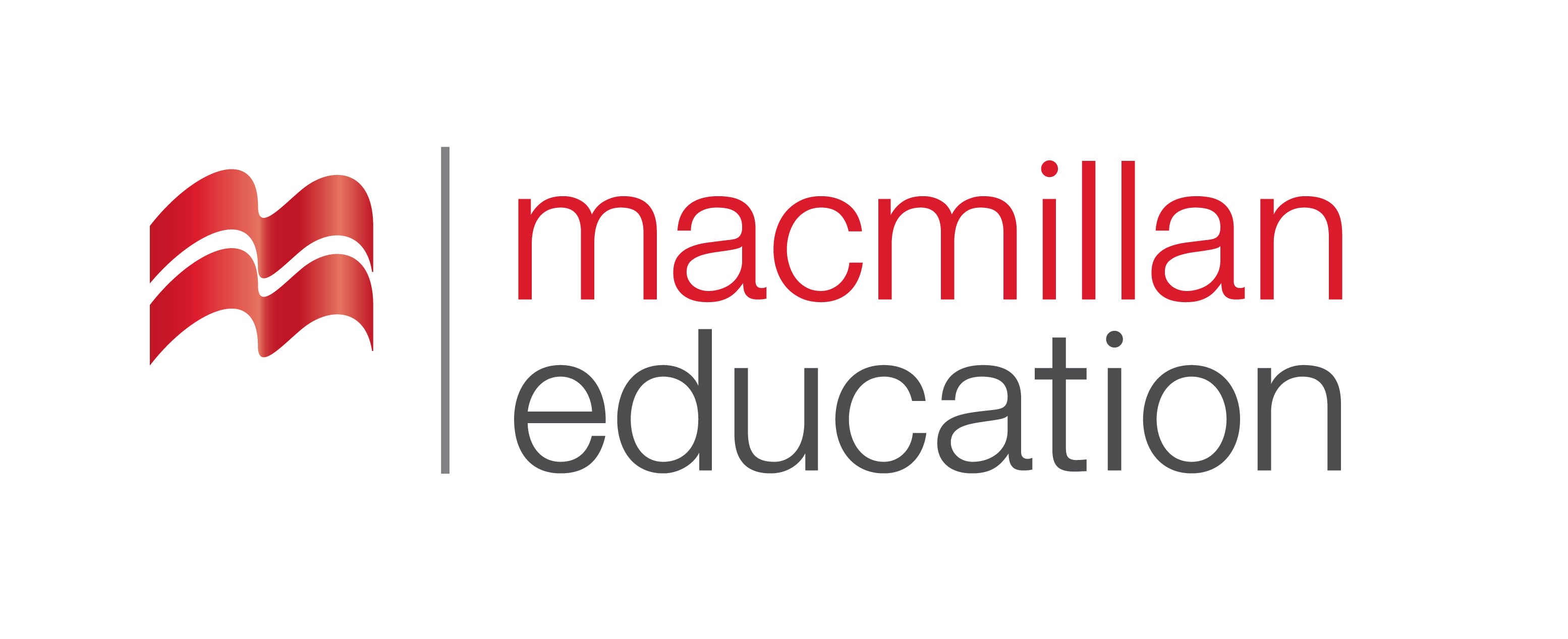 to enact
(v.)
დადგენა, მიღება (კანონის)
A package of economic sanctions is to be enacted against the country.
Vocabulary
ლექსიკა
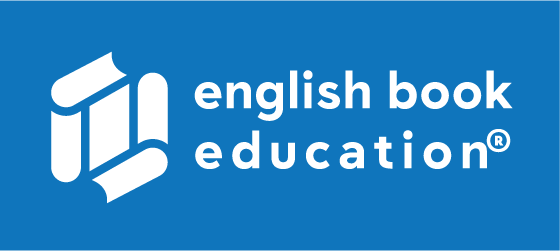 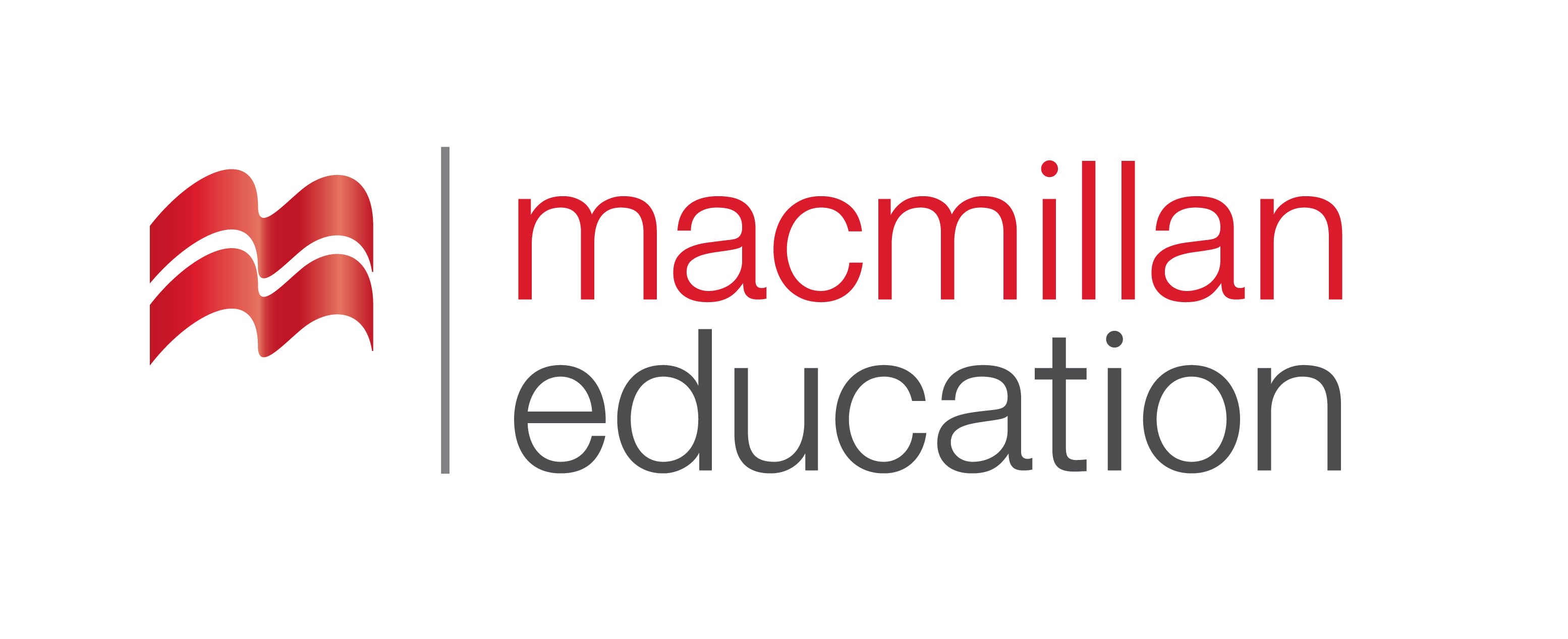 statute
(n.)
კანონი, პარლამენტის მიერ დამტკიცებული
The salaries of most federal workers are set by statute.
Vocabulary
ლექსიკა
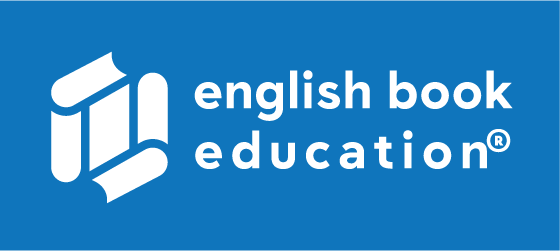 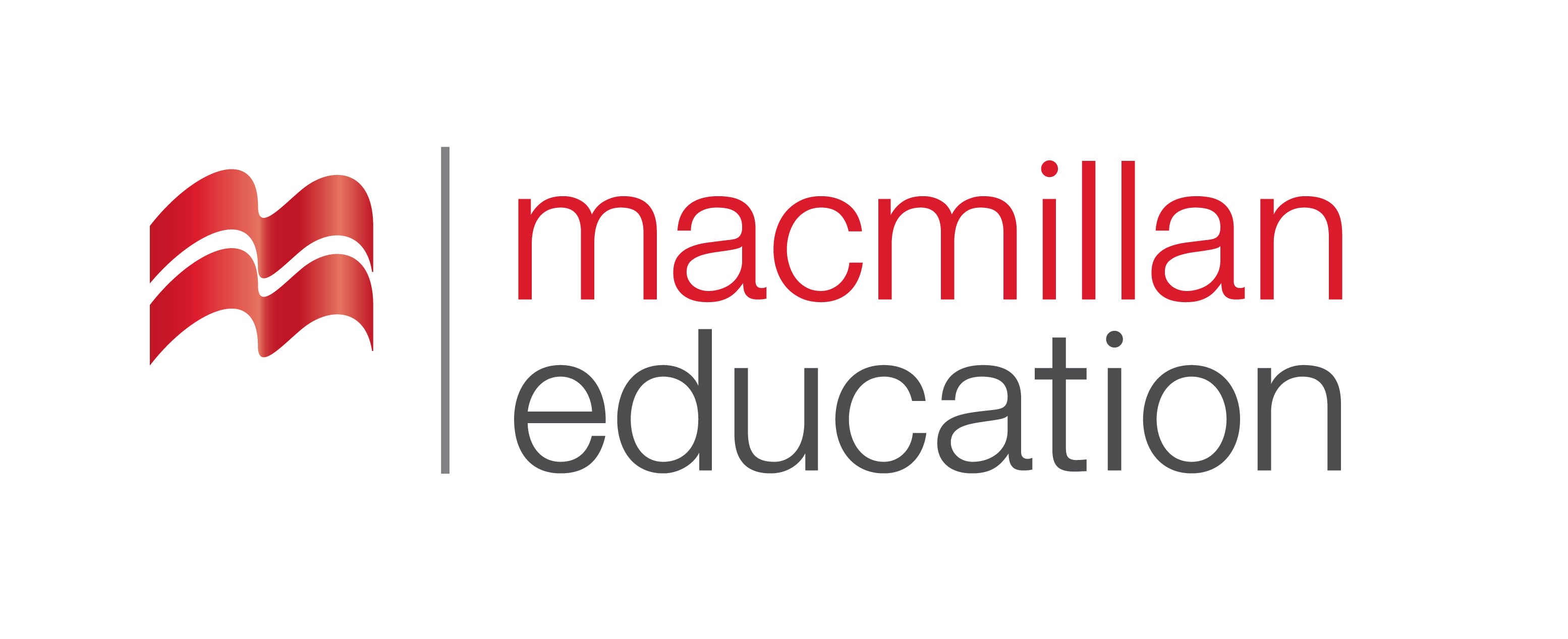 discretion
(n.)
შეხედულება, მოქმედების თავისუფლება
I leave the decision to your discretion.
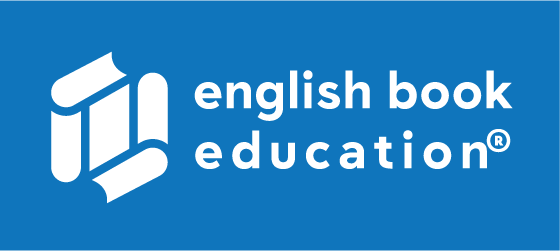 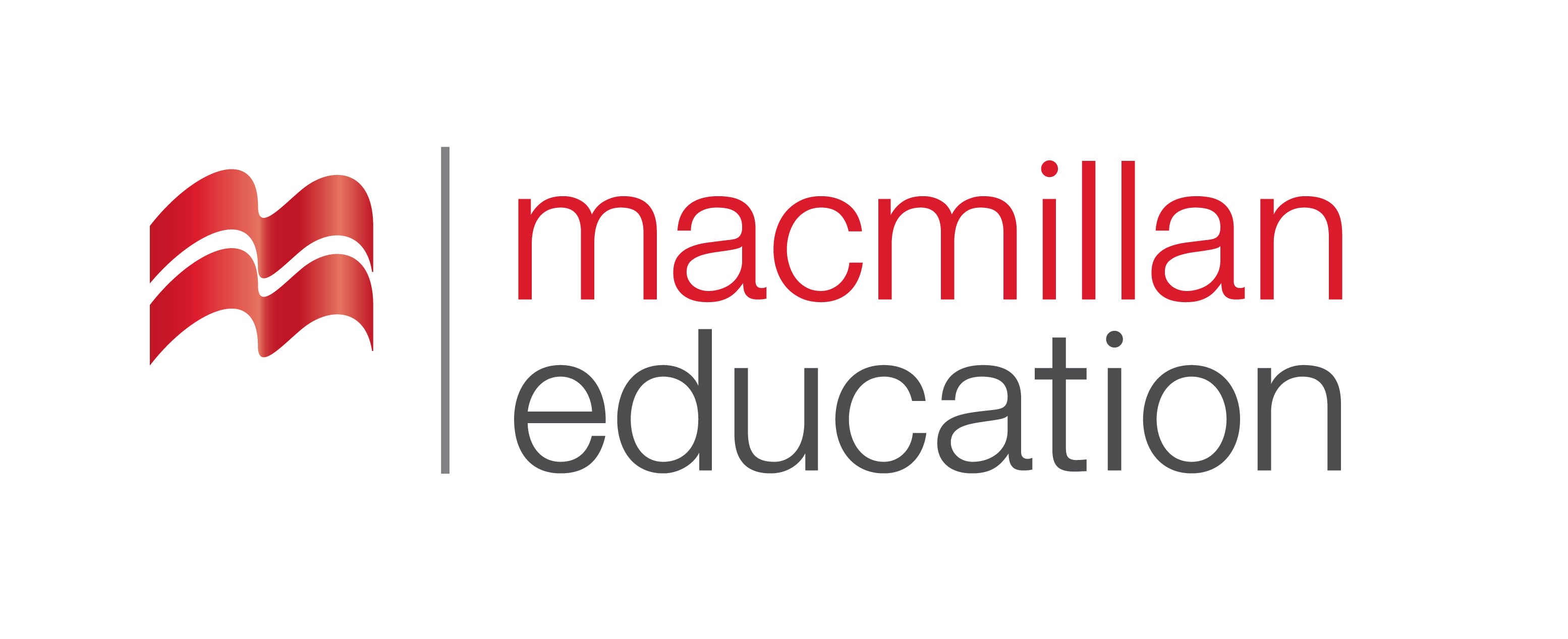 Reading Comprehension
წაკითხულის გააზრება
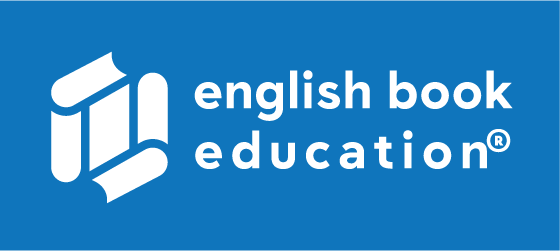 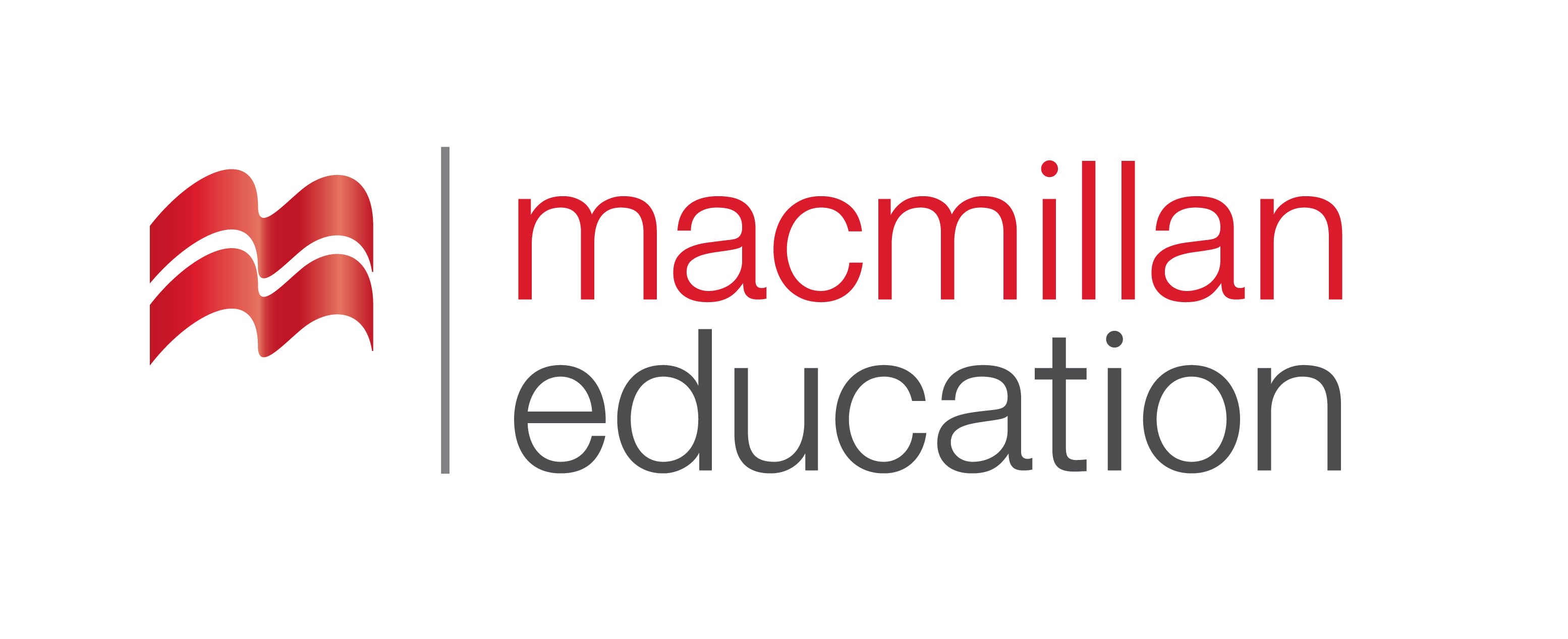 Reading Comprehension
წაკითხულის გააზრება
When were the first laws made?
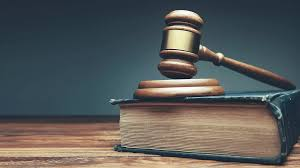 By the 22nd century BC, Ur-Nammu, an ancient Sumerian ruler, formulated the first extant law code, consisting of casuistic statements ("if... then..."). Around 1760 BC, King Hammurabi further developed Babylonian law, by codifying and inscribing it in stone.
Who writes laws?
A legislator (or lawmaker) is a person who writes and passes laws, especially someone who is a member of a legislature. Legislators are usually politicians and are often elected by the people of the state.
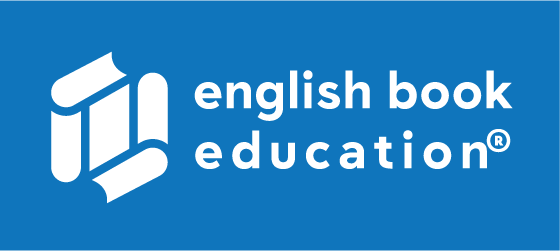 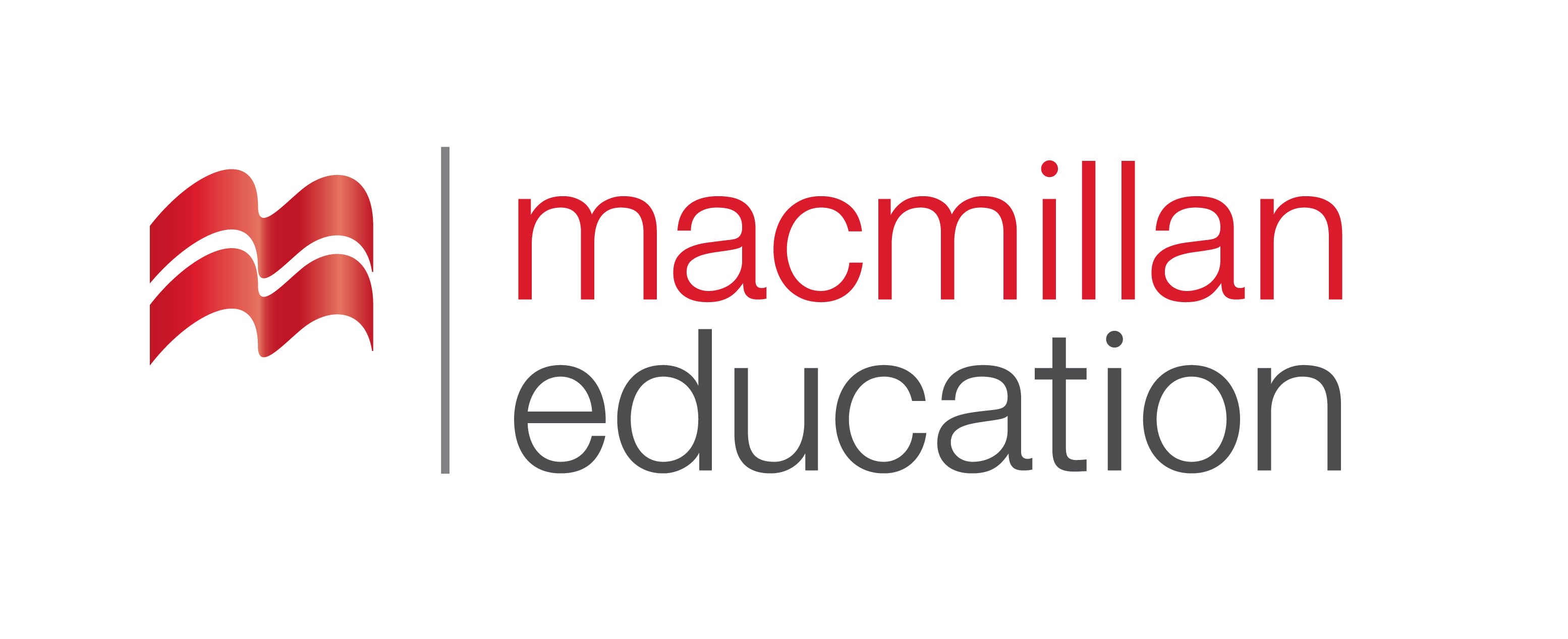 Reading Comprehension
წაკითხულის გააზრება
"Even when laws have been written down, they ought not always to remain unaltered."
These words by Aristotle, the famous ancient Greek philosopher, could have been
written to describe English law and its sources.
Where else would you find constitutional laws without any constitution? Most people have heard of the Magna Carta (1215). It is often described as the corner stone of liberty and the chief defence against arbitrary and unjust rule in England by establishing for the first time a very significant constitutional principle, namely that the power of the king could be limited.
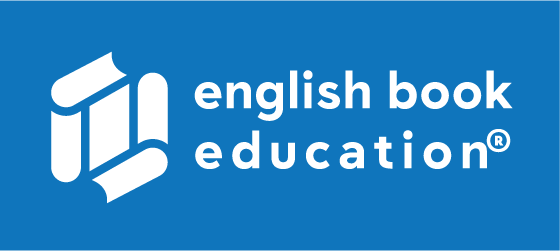 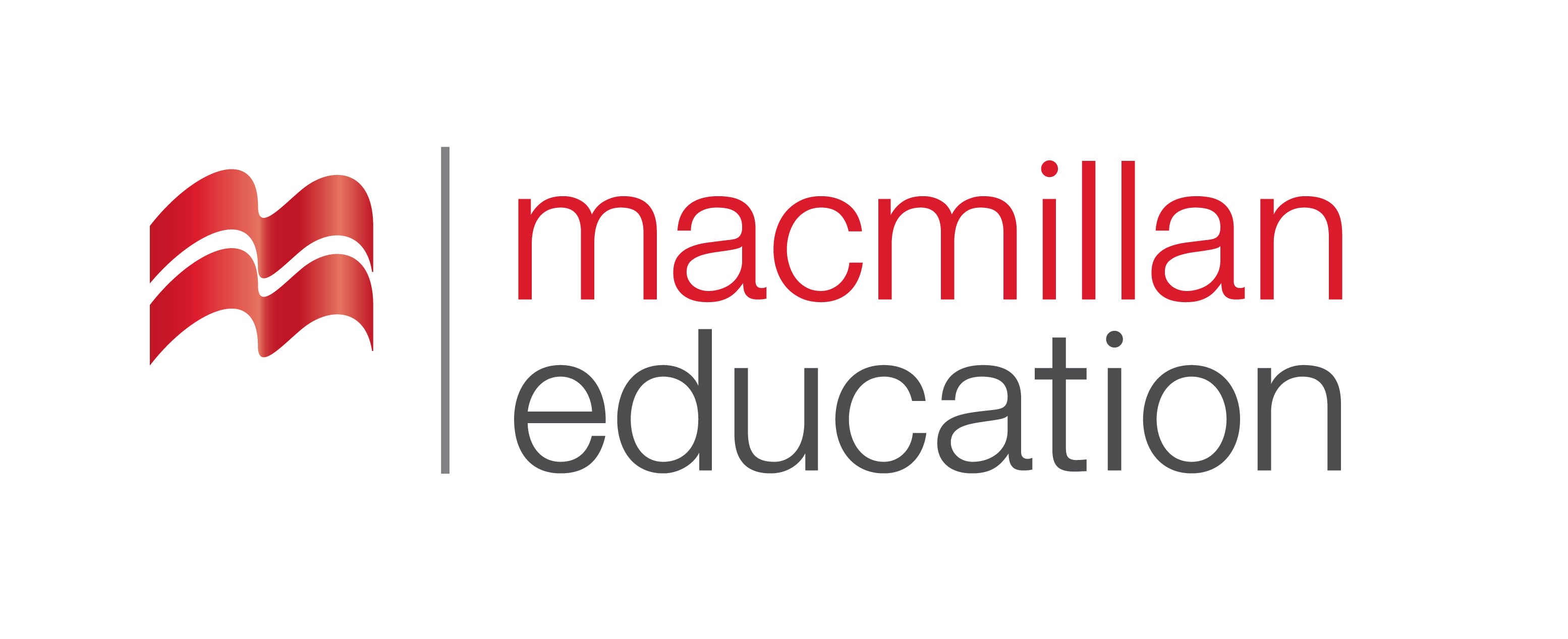 Reading Comprehension
წაკითხულის გააზრება
Through the ages this principle has continued to be upheld in spite of various monarchs, civil war and riots resulting in Parliament making itself sovereign and
representing the will of the people.
As a result, all legislative power is placed in the hands of Parliament. There is no legal limit to the power of Parliament and the courts are bound by all legislation that is enacted by Parliament. So, what is the role of the judiciary?
The courts interpret the law, which means that although Parliament enacts  the
law, the courts decide how they are to be applied. These decisions are treated as
precedents and subsequent law courts will follow these decisions if they have similar issues to determine.
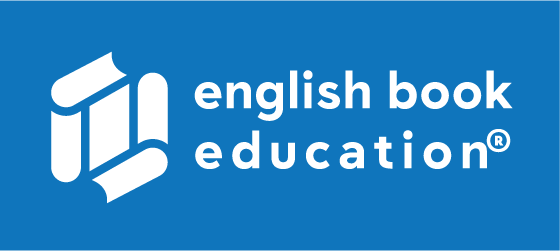 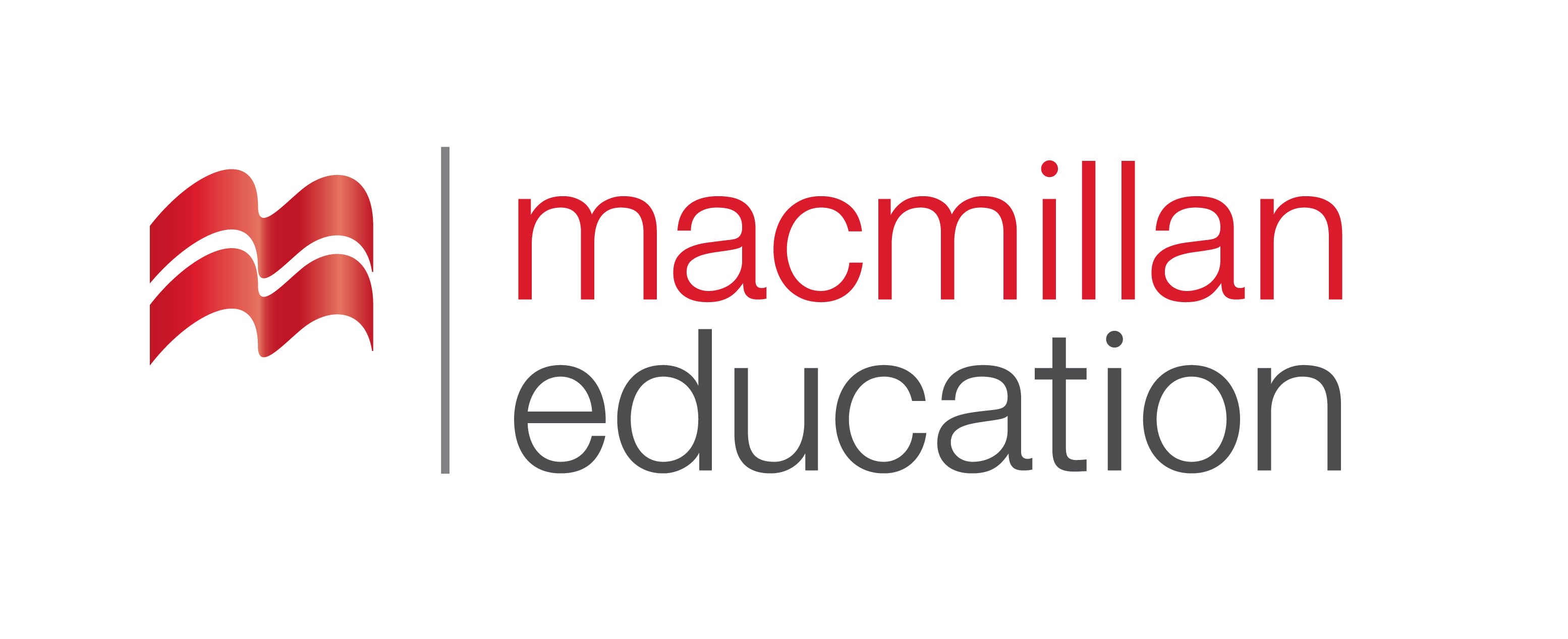 Reading Comprehension
წაკითხულის გააზრება
This doctrine  of precedent developed from common law which itself is based on custom and dates from ‘time immemorial’ (or at least 1189). Often before government wrote new laws, judges applied local and ancient customs, in order ensure that judgements  were consistent and relied on decisions made in previous cases. This has also led to the principle that a judge is bound by the decision of a superior court when reaching a decision in a similar case.
Judges do not exercise their discretion in an arbitrary  way by resting their judgements upon the general principles of case law and can have influence upon the development of enacted law.
Accordingly, the courts can exercise a considerable degree over the practical application of statutes although governments make new laws which modify  or clarify the common law.
Reading Activity
კითხვის დავალება
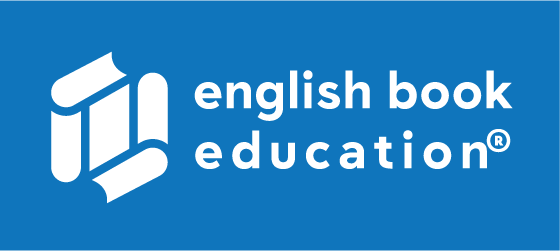 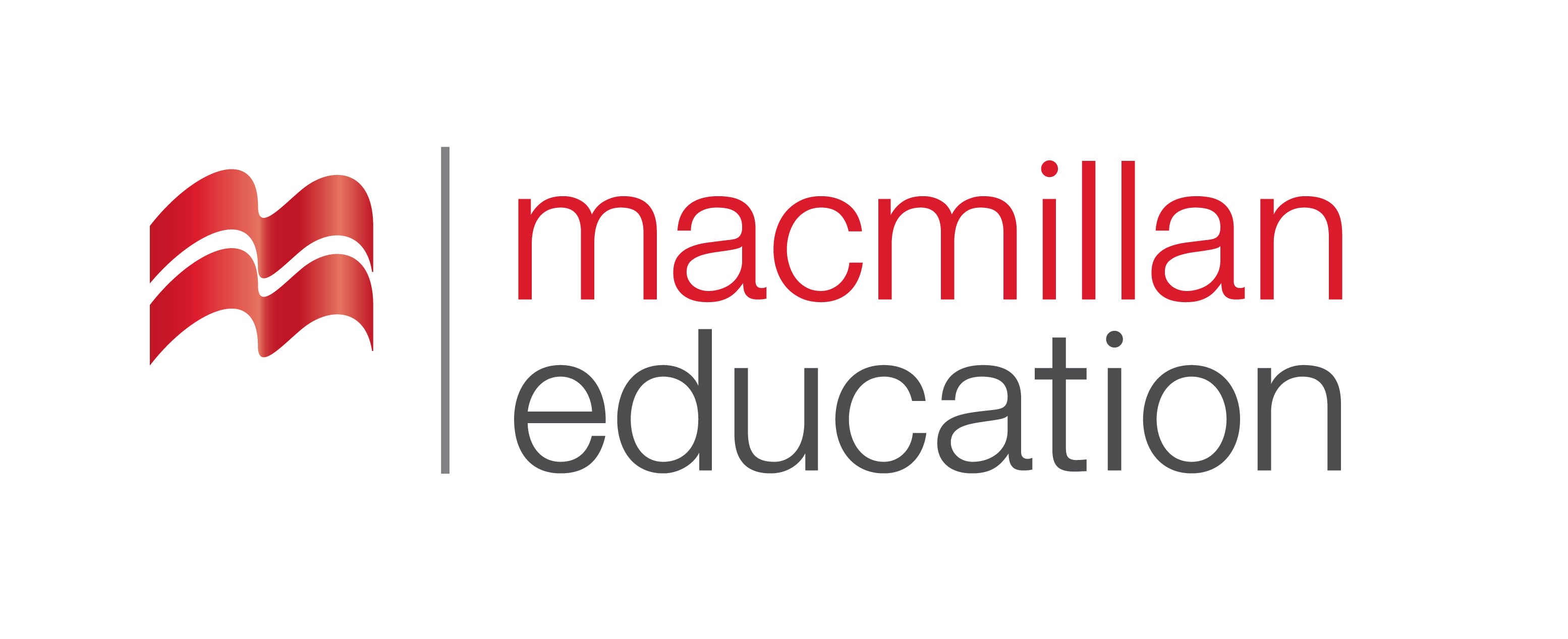 True
Reading Activity
კითხვის დავალება
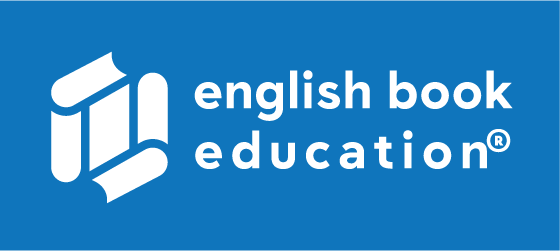 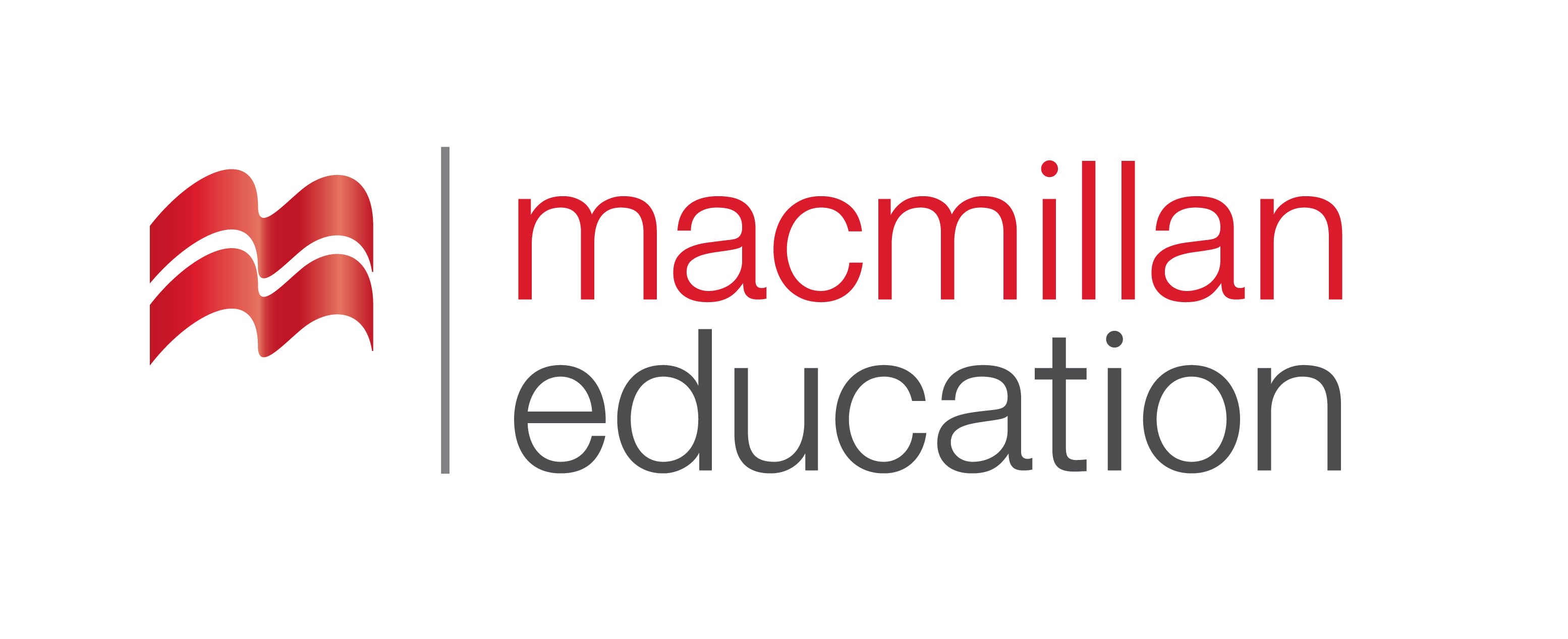 False
Reading Activity
კითხვის დავალება
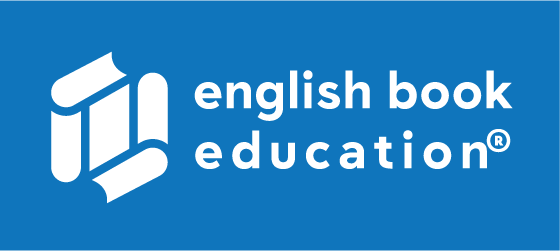 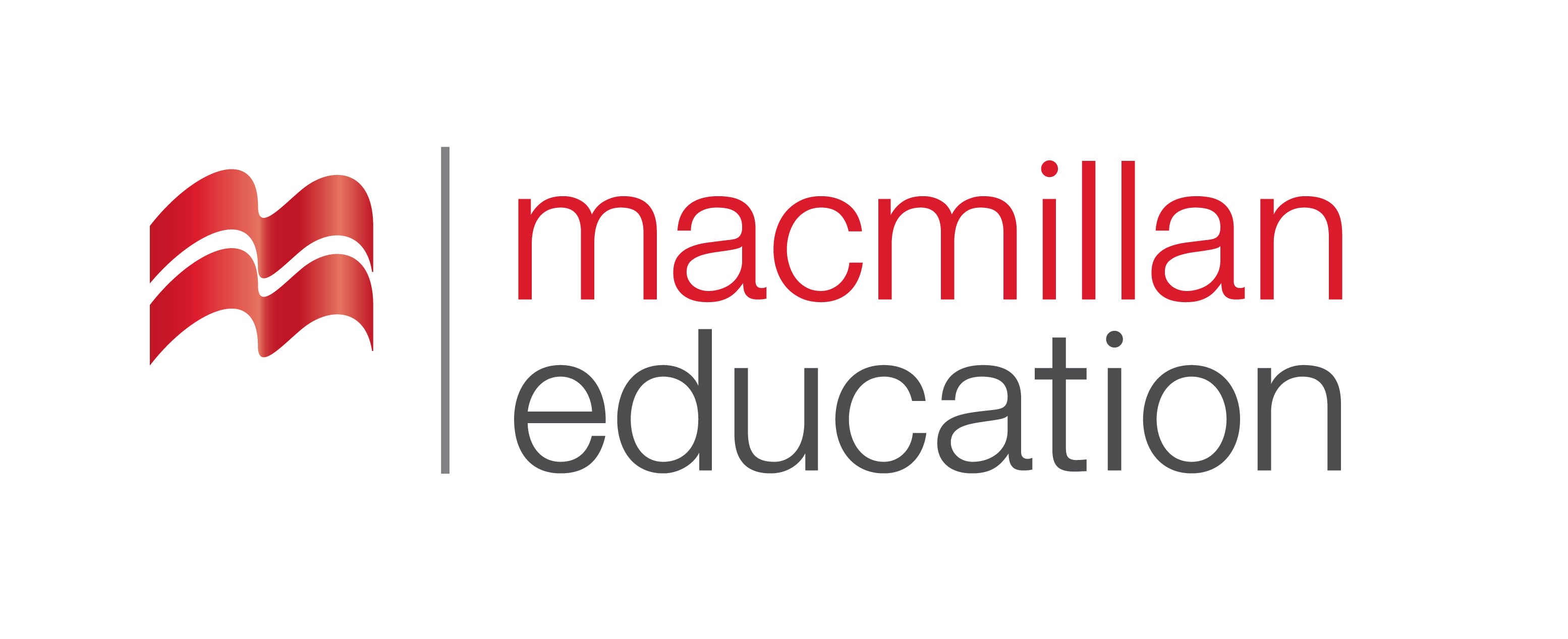 The decision of one court does not  affect another.
False
Reading Activity
კითხვის დავალება
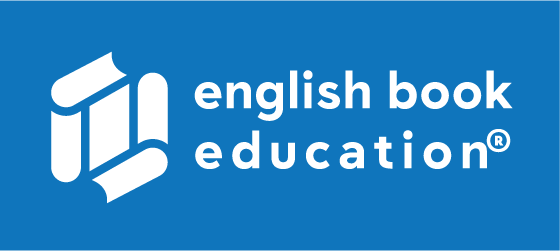 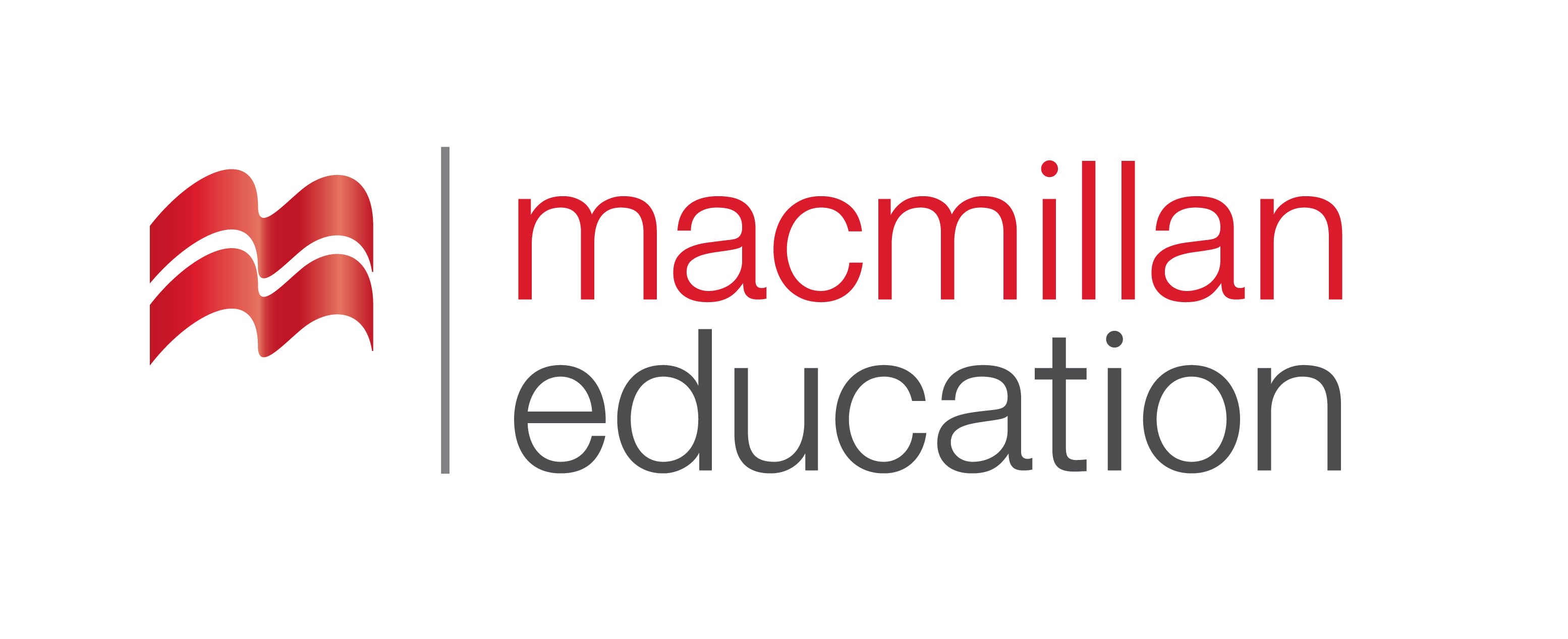 The court decides how the law, enacted by the Parliament,  
must be applied.
True
Grammar
გრამატიკა
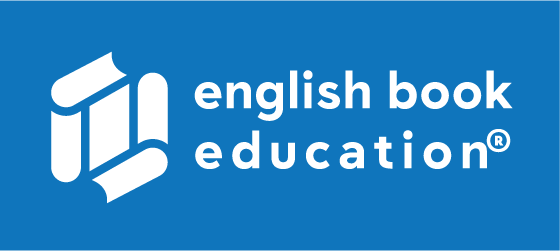 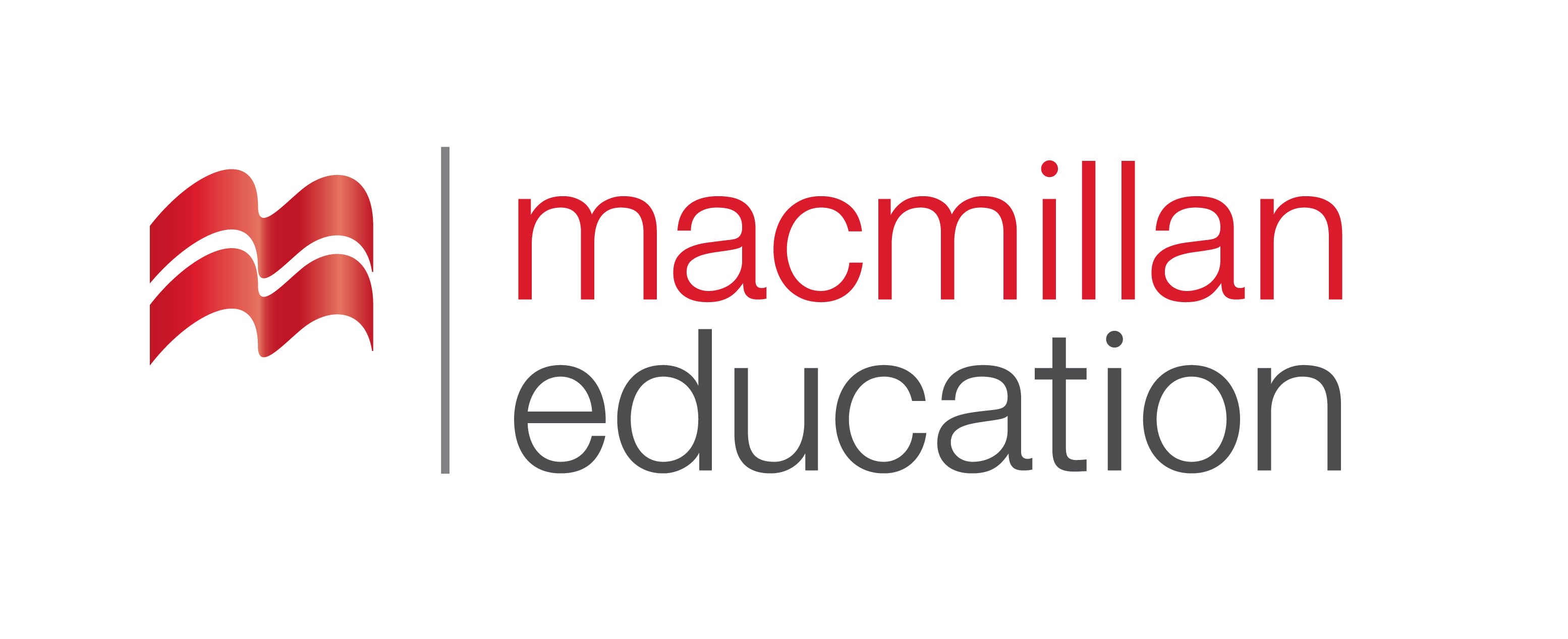 Conditionals
Grammar
გრამატიკა
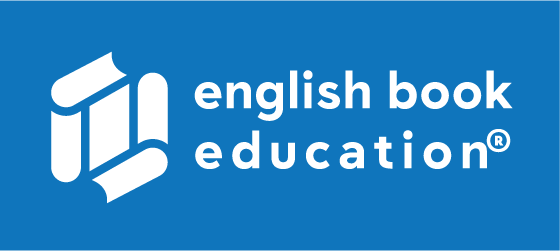 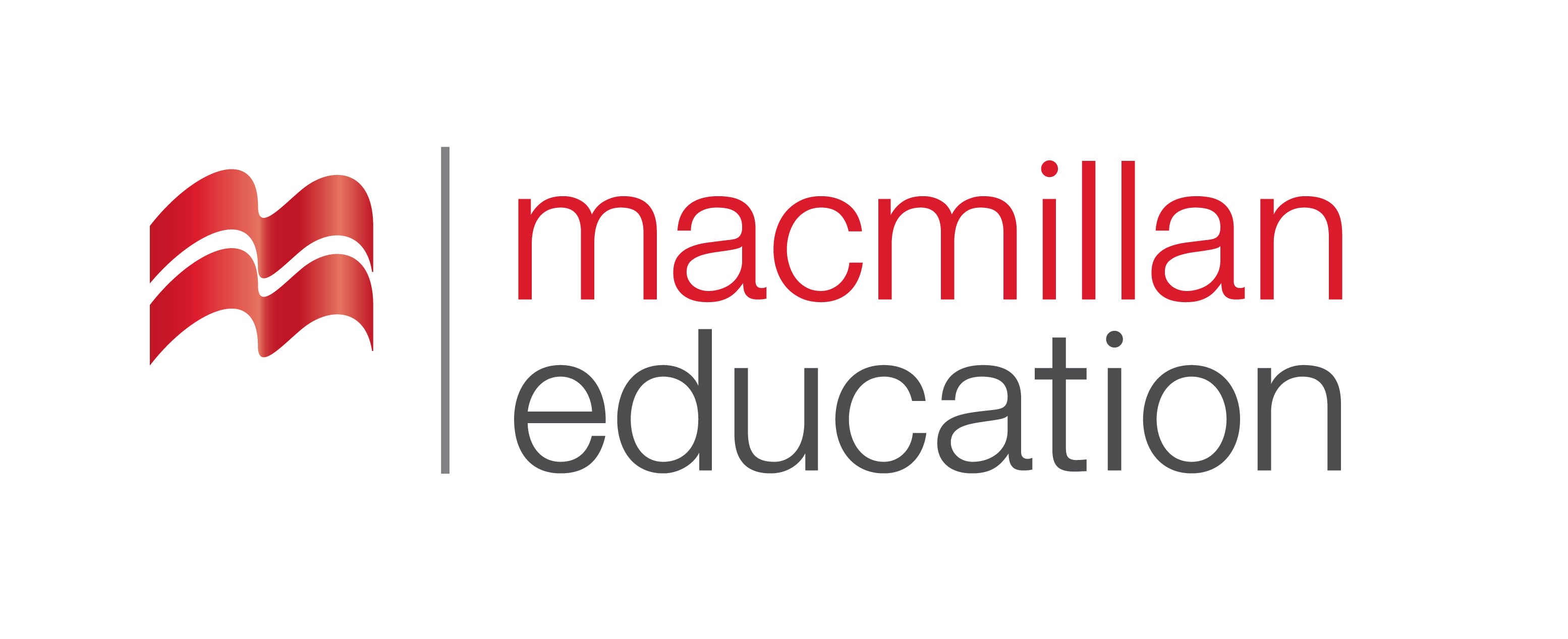 Second Conditional
Form

If + past simple or past continuous, would + bare infinitive
Use

Impossible, unlikely or hypothetical conditions in the present or future and their results in the present or future
Advice
If you worked in that company, you would have more opportunities to get promoted.
If I were you, I would change the job.
Grammar
გრამატიკა
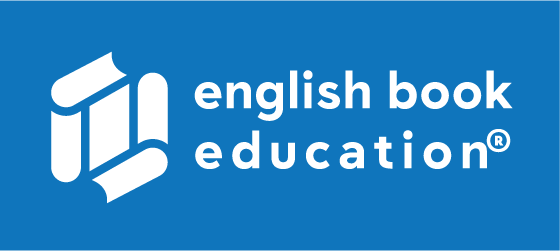 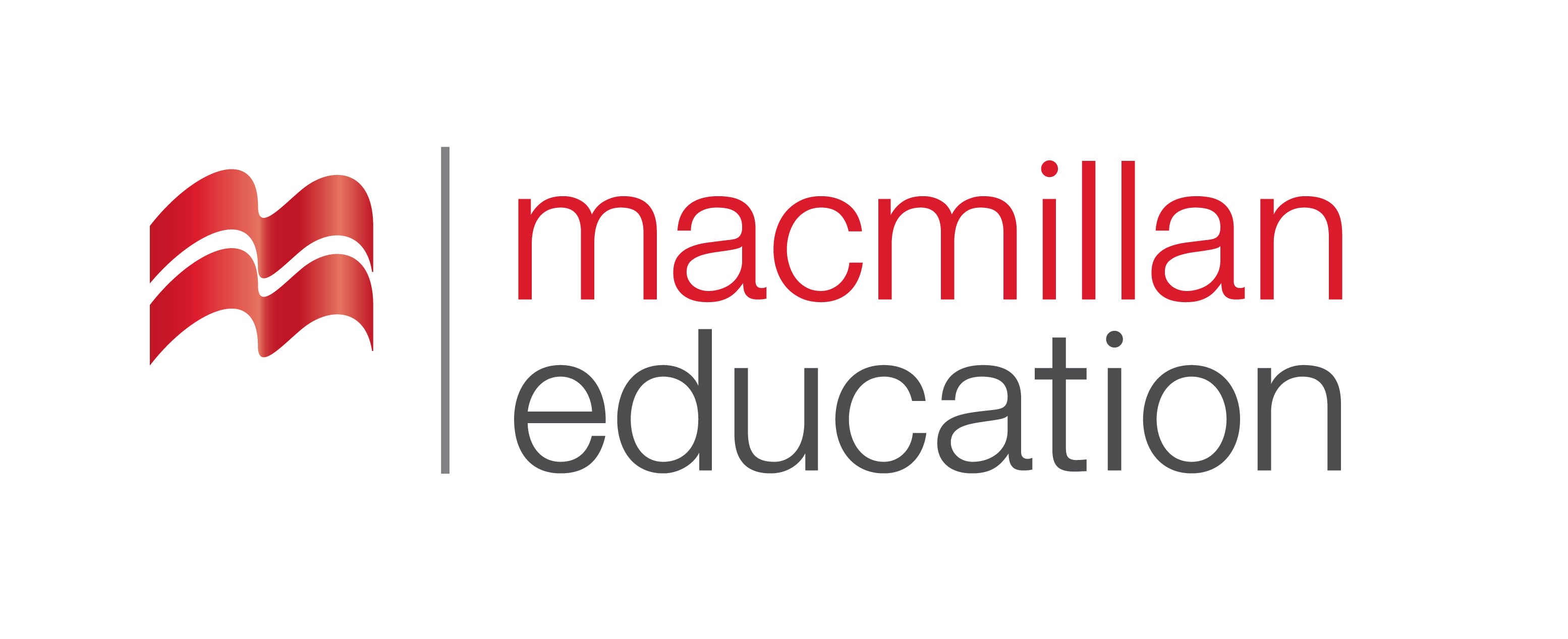 Watch out!
We can also use might or could instead of would, depending on the meaning. (Note: could here often means would be able to)
     If we were older, we could go on holiday on our own.
We can also use could in the if clause. Here, it means was/were able to.
     If I could drive, I’d buy a car.
Grammar
გრამატიკა
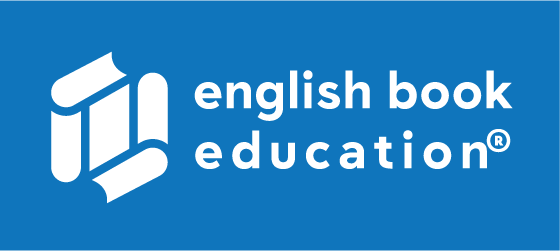 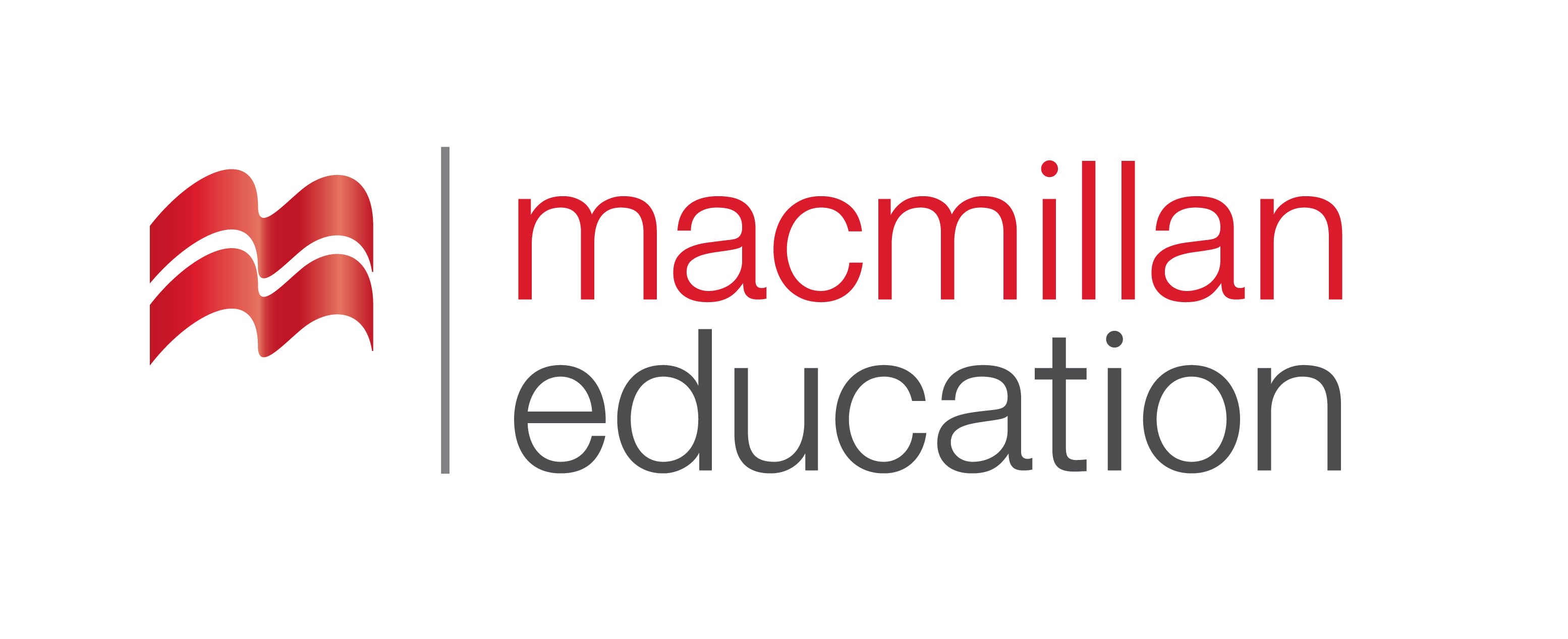 Form
If + past perfect (simple or continuous), would + have + past participle
Third Conditional
Use
Hypothetical conditions in the past and their results in the past.
Example

If he had won the competition, he would have built the new  shopping mall.


If  we had anticipated the risks, we would have saved the company.
Grammar
გრამატიკა
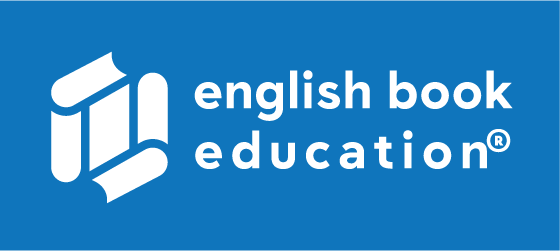 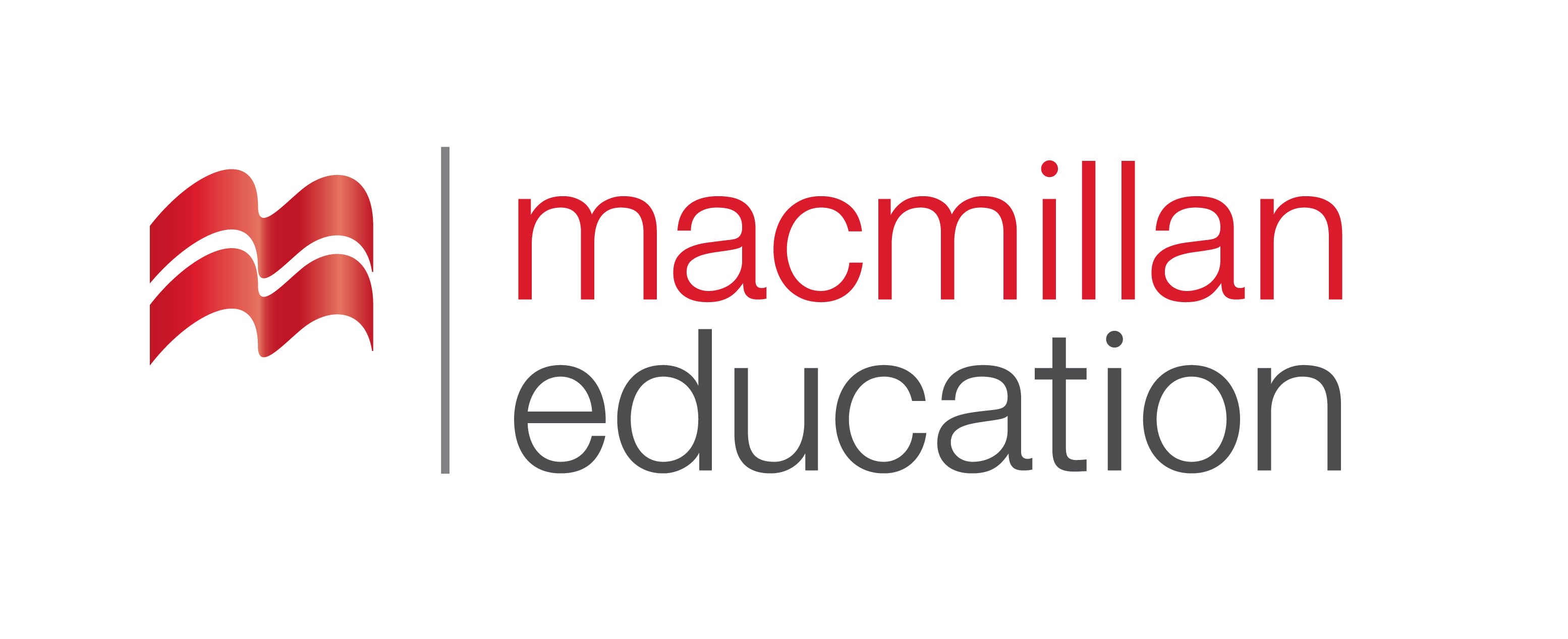 Watch out!
We can also use might, could or should instead of would, depending on the meaning.
If I had done some revision, I might/could/should have passed the exam.
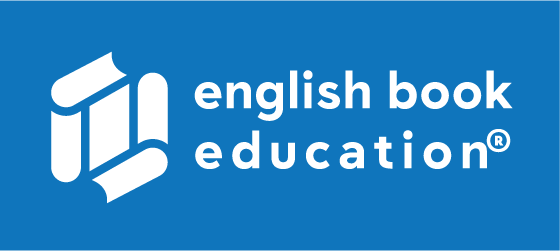 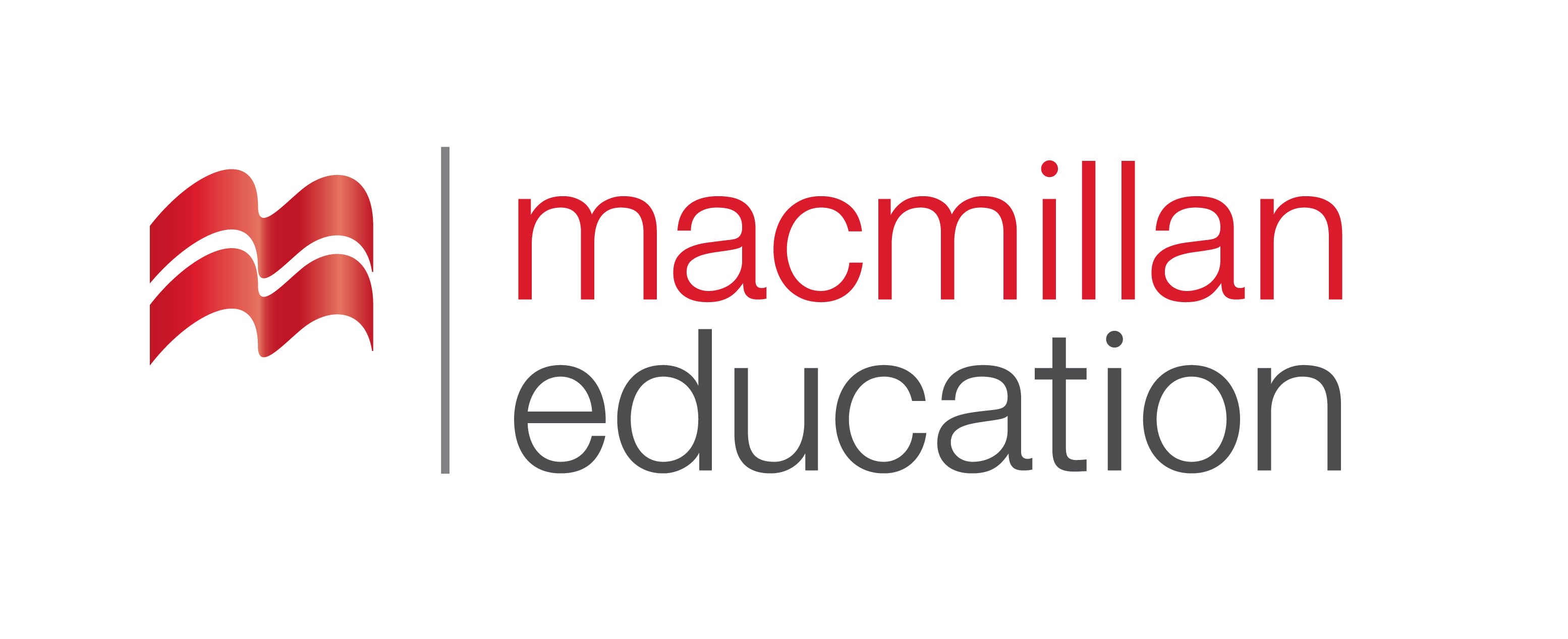 Grammar Activity
გრამატიკის დავალება
I would call/would have called him now if I were you.
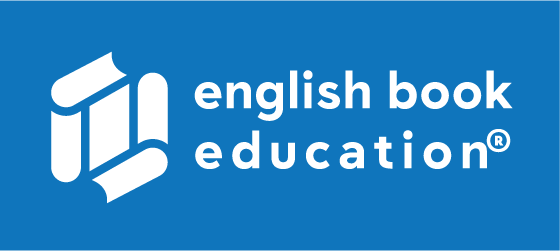 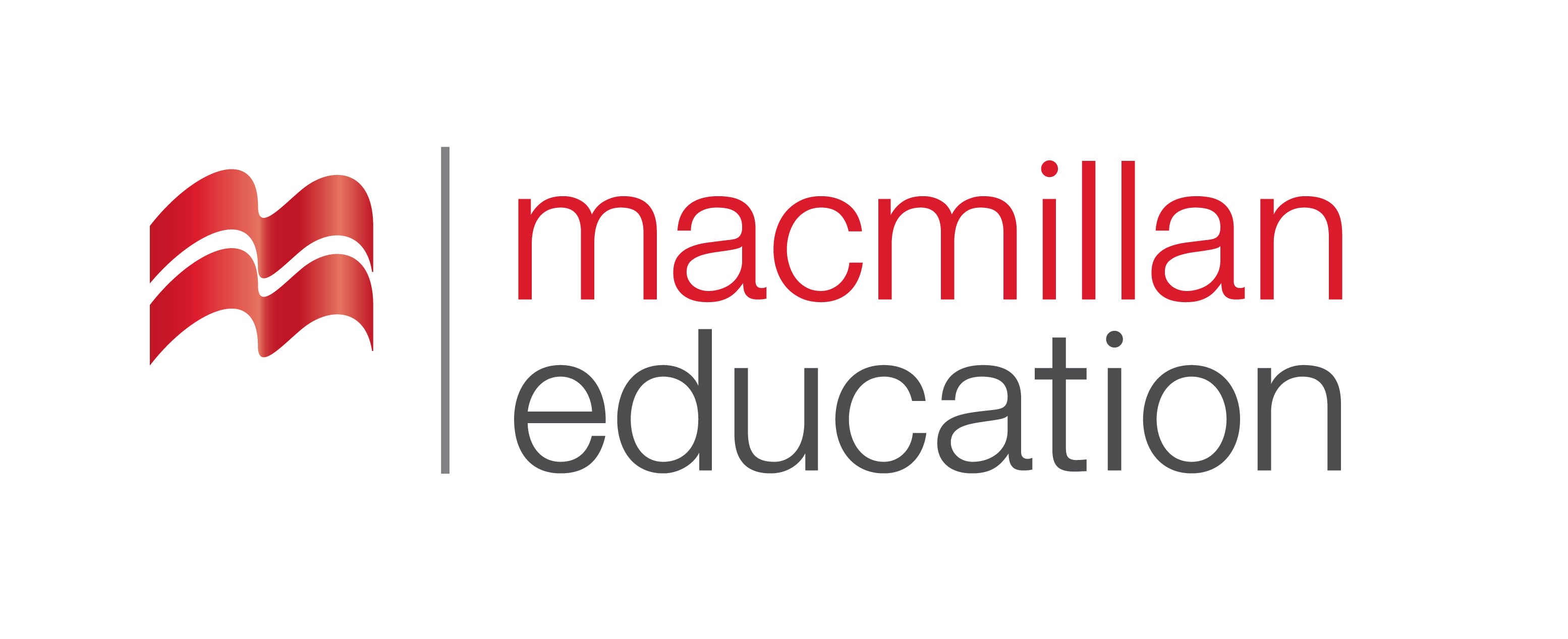 Grammar Activity
გრამატიკის დავალება
I wouldn’t have bought it if I did not try/had not tried it.
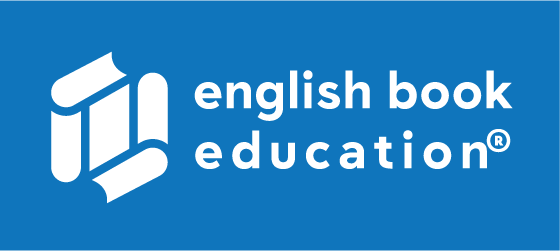 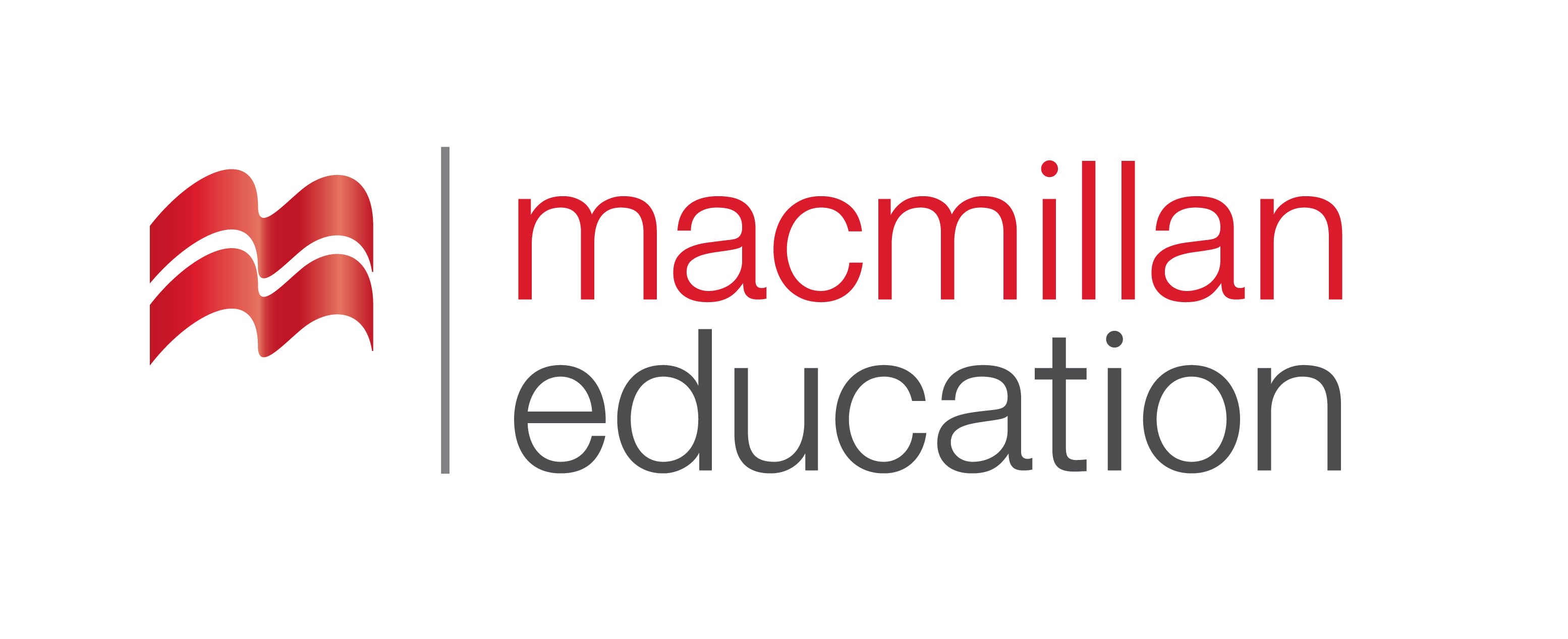 Grammar Activity
გრამატიკის დავალება
We would find a solution if you have given/gave us advice.
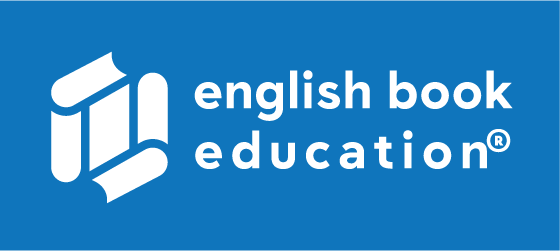 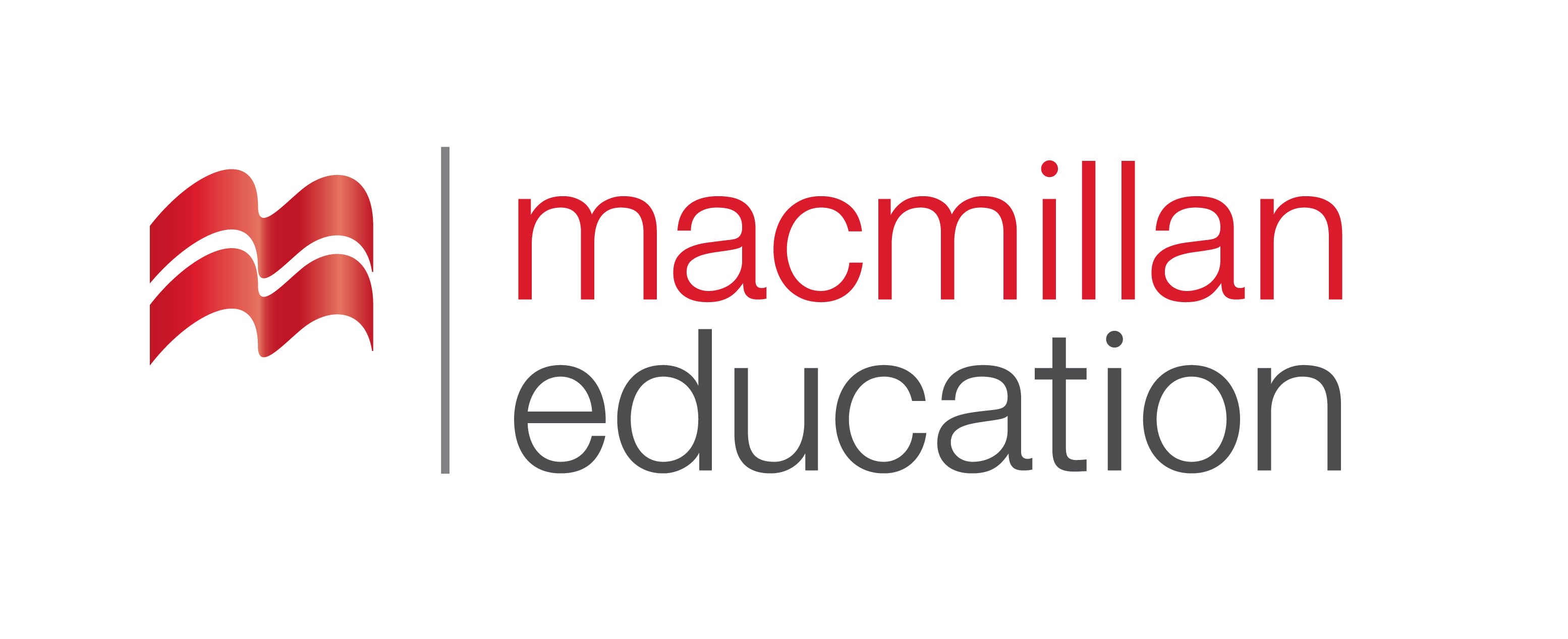 Grammar Activity
გრამატიკის დავალება
She would be/would have been pleased yesterday if you had gone with her.
Vocabulary
Summary                     
გაკვეთილის შეჯამება
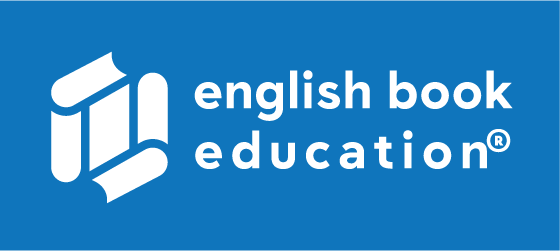 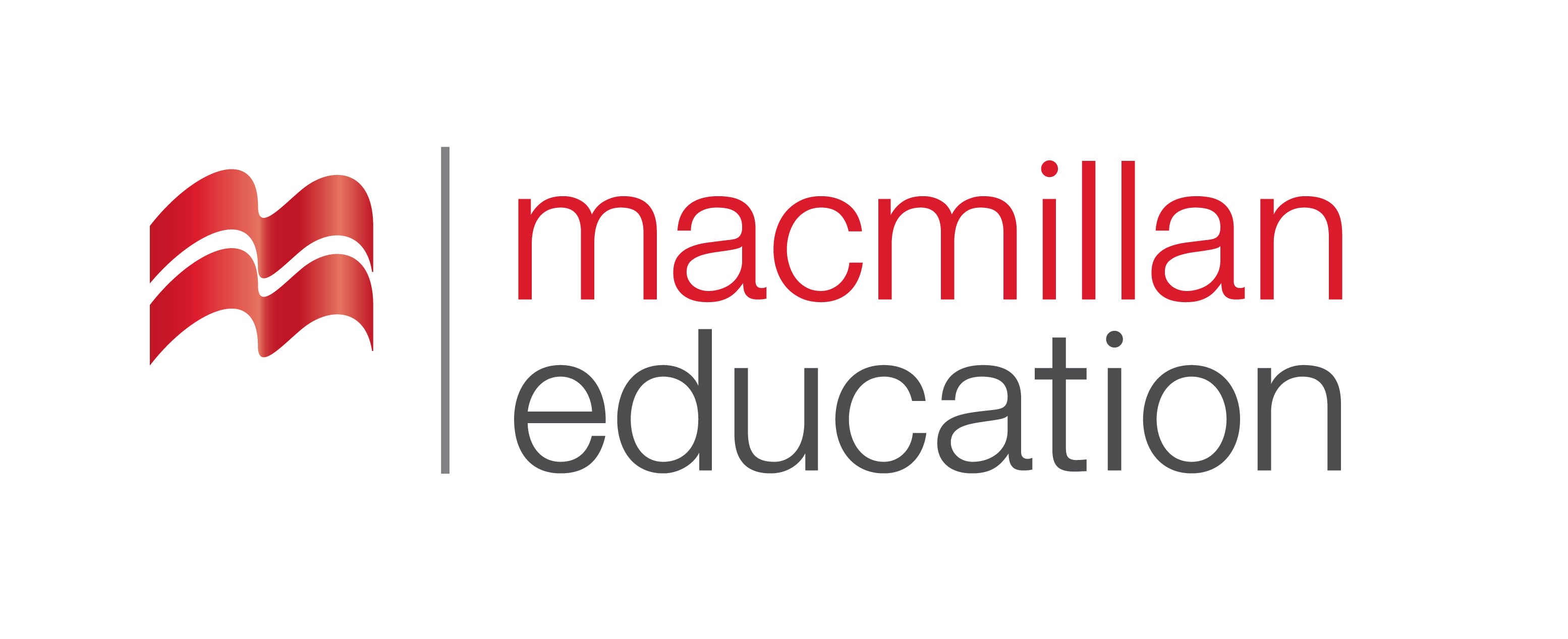 Reading
Grammar: Conditionals (2nd and 3rd)
Law
სამართალი
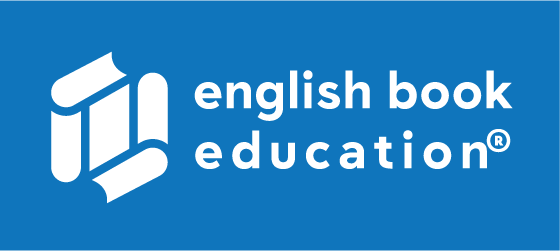 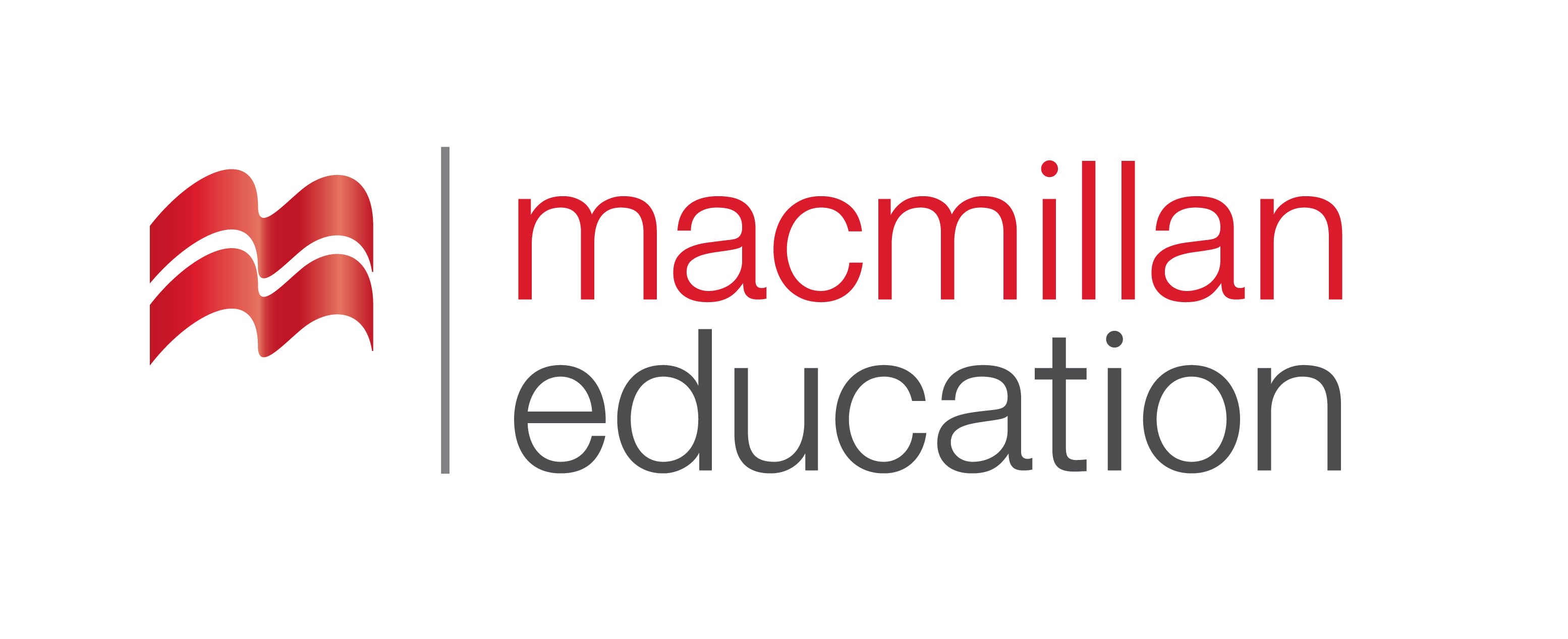 Homework 
საშინაო დავალება
Write a paragraph about  the most important human right.
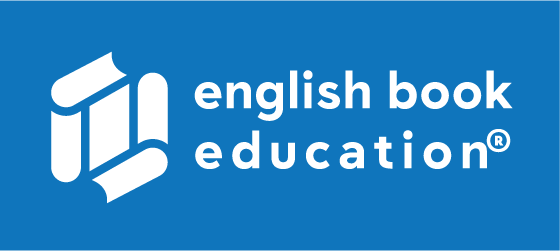 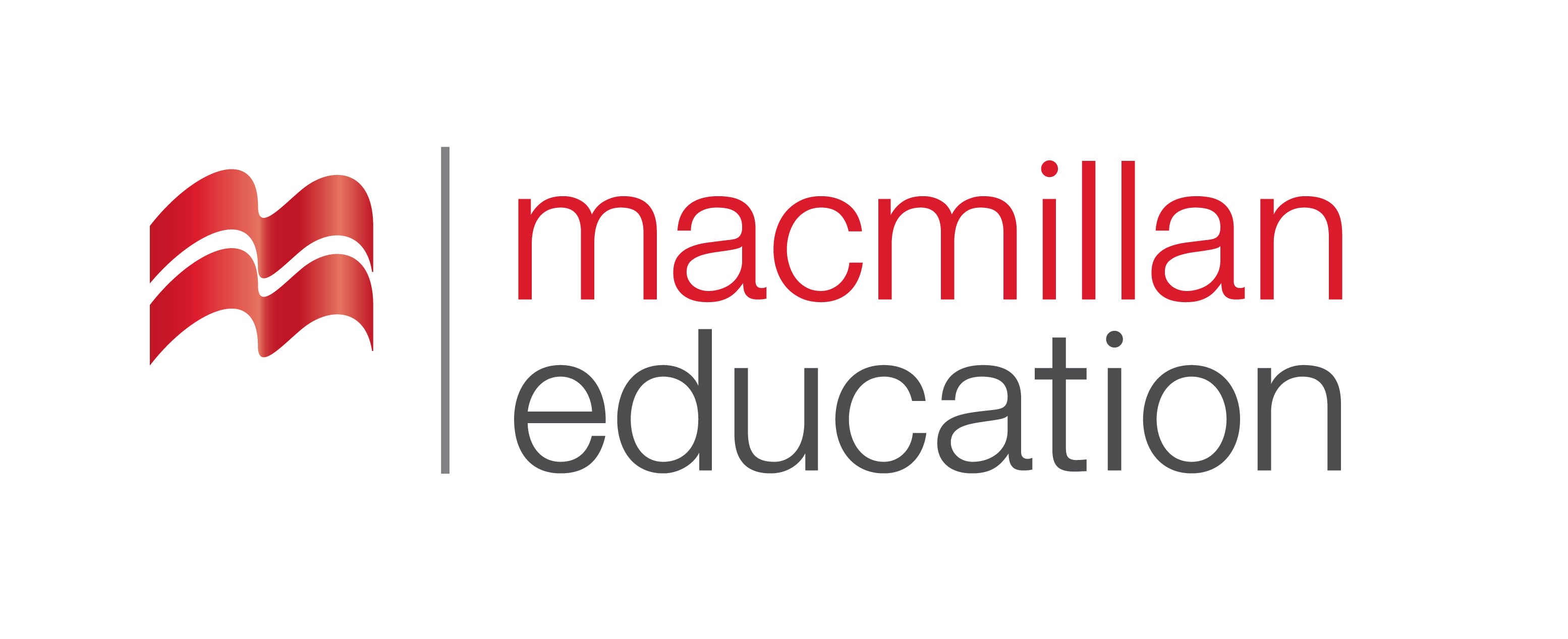 Homework 
საშინაო დავალება
The most important human right depends on the country you live in. The status of human rights varies greatly around the world. While some countries are more likely to violate civil and political rights, others more frequently fail to protect social, cultural and economic rights. What human right is most important to you may depend on where you live, what your profession and gender is, where you are coming from, whether or not you are part of a minority, if you are a child or an elderly person, it may depend on your social status, your wealth or caste, your health or ethnicity and many other factors.